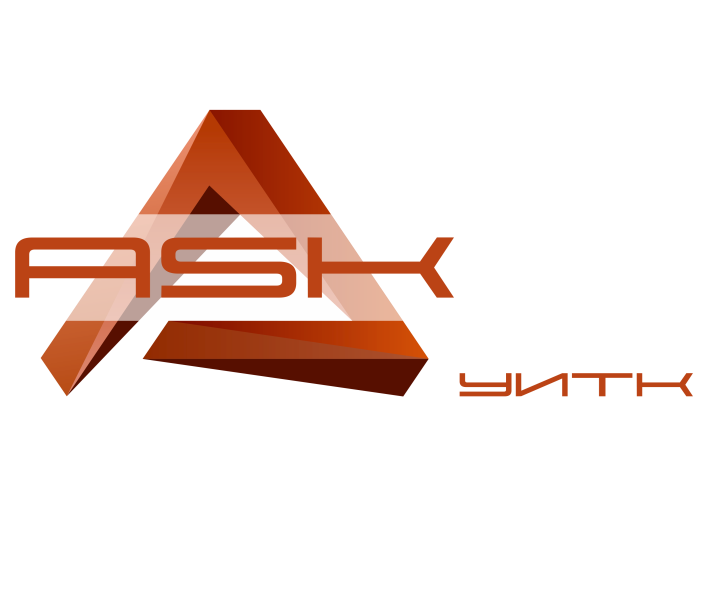 «АSК УИТК»
Автоматизированная система контроля промышленной безопасности
«АSК УИТК» - программный комплекс нового поколения, соответствующий всем требованиям законодательства в области промышленной безопасности
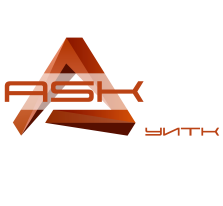 «АSК УИТК» - программный комплекс нового поколения, соответствующий всем требованиям  законодательства в области промышленной безопасности
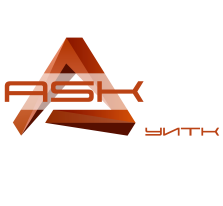 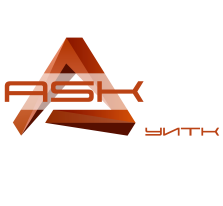 Цель создания автоматизированной системы «АSК УИТК» – качественно изменить эффективность управления промышленной безопасностью
В соответствии с Постановлением Правительства Российской Федерации с 1 января 2018 года должностными лицами Ростехнадзора при проведении плановых проверочных мероприятий в рамках осуществления федерального государственного надзора в области промышленной безопасности, федерального государственного надзора в области безопасности гидротехнических сооружений, федерального государственного энергетического надзора будут применяться проверочные листы (списки контрольных вопросов).
Проверочные листы (списки контрольных вопросов) включают в себя перечни вопросов, затрагивающие наиболее значимые с точки зрения недопущения возникновения угрозы причинения вреда жизни, здоровью граждан, а также угрозы чрезвычайных ситуаций природного и техногенного характера, обязательные требования, предъявляемые к осуществлению соответствующих видов деятельности, и предмет плановой проверки будет ограничиваться таким перечнем вопросов.
Что дает автоматизированная система «ASK УИТК»  руководителю
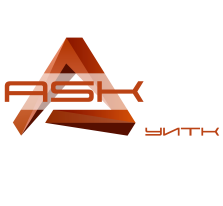 Я хочу все знать заранее!
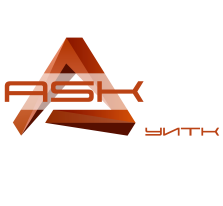 Что дает автоматизированная система «ASK УИТК» специалистам служб ПБ и ОТ
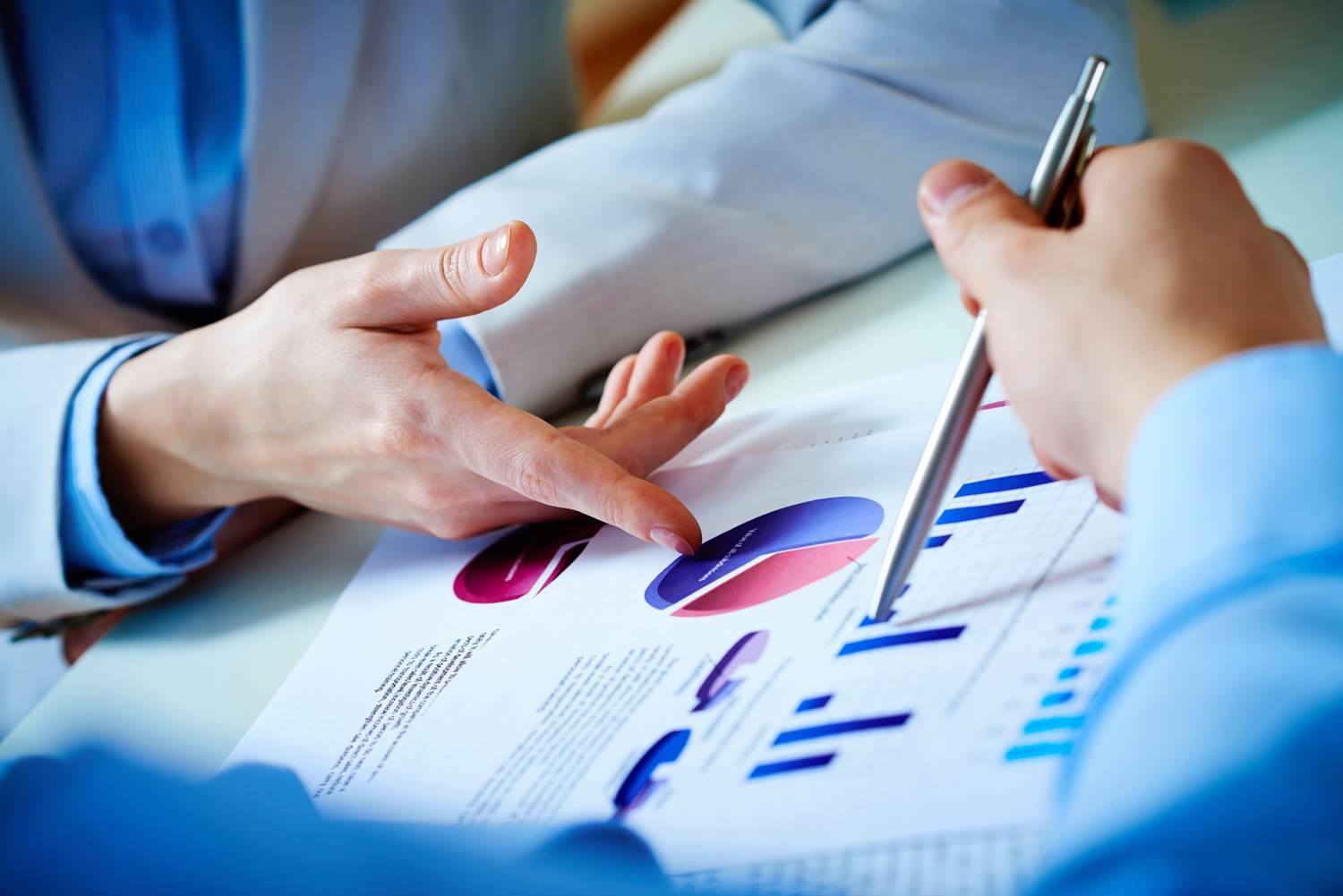 Что дает автоматизированная система «ASK УИТК» специалистам служб ПБ и ОТ
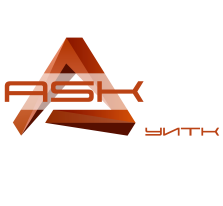 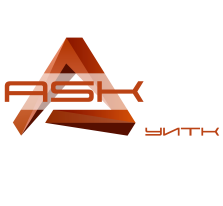 Система «АSК УИТК» - это удобный и лаконичный интерфейс
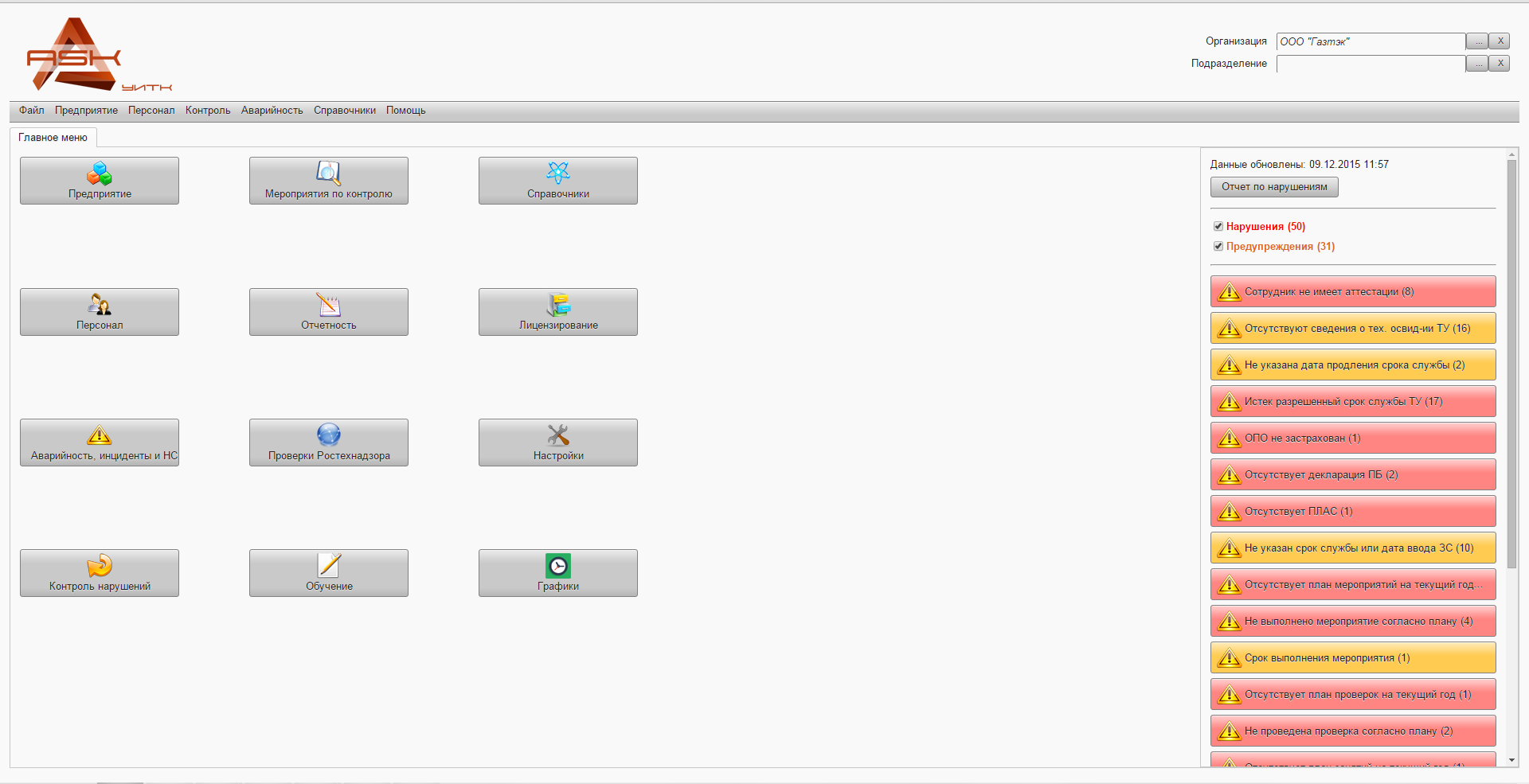 Правая панель предназначена 
для отображения сообщений о 
нарушениях, выявленных в автоматическом 
режиме
Блок «Предприятие»: «Реестр ОПО»
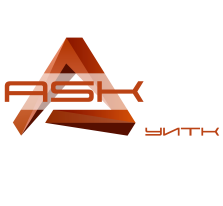 Карты учета и    Сведения, характеризующие ОПО
Формируются автоматически
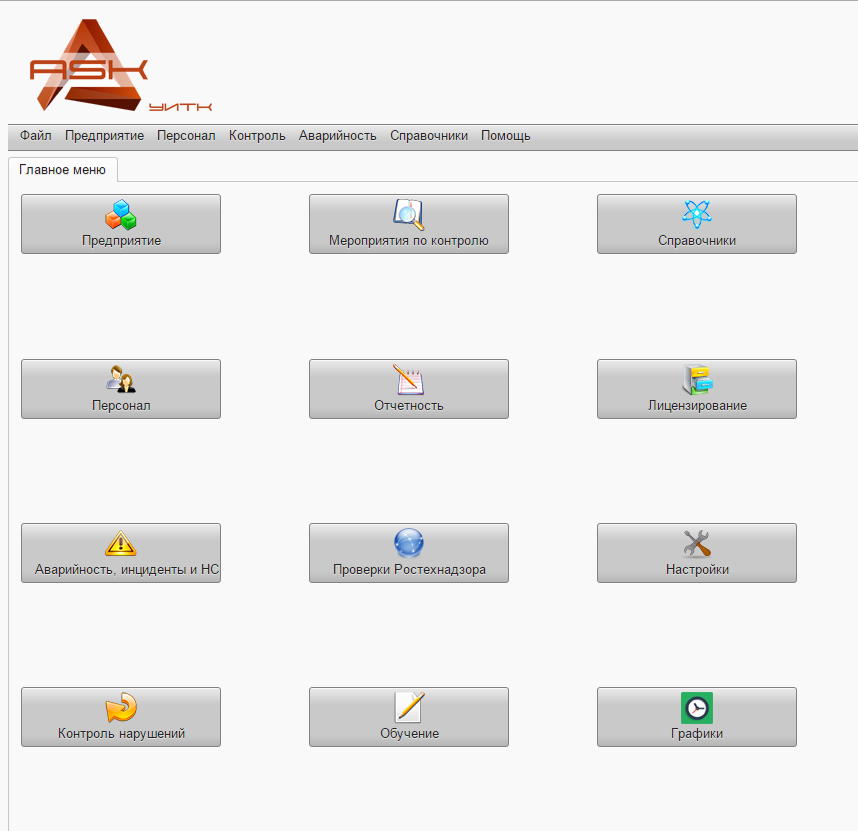 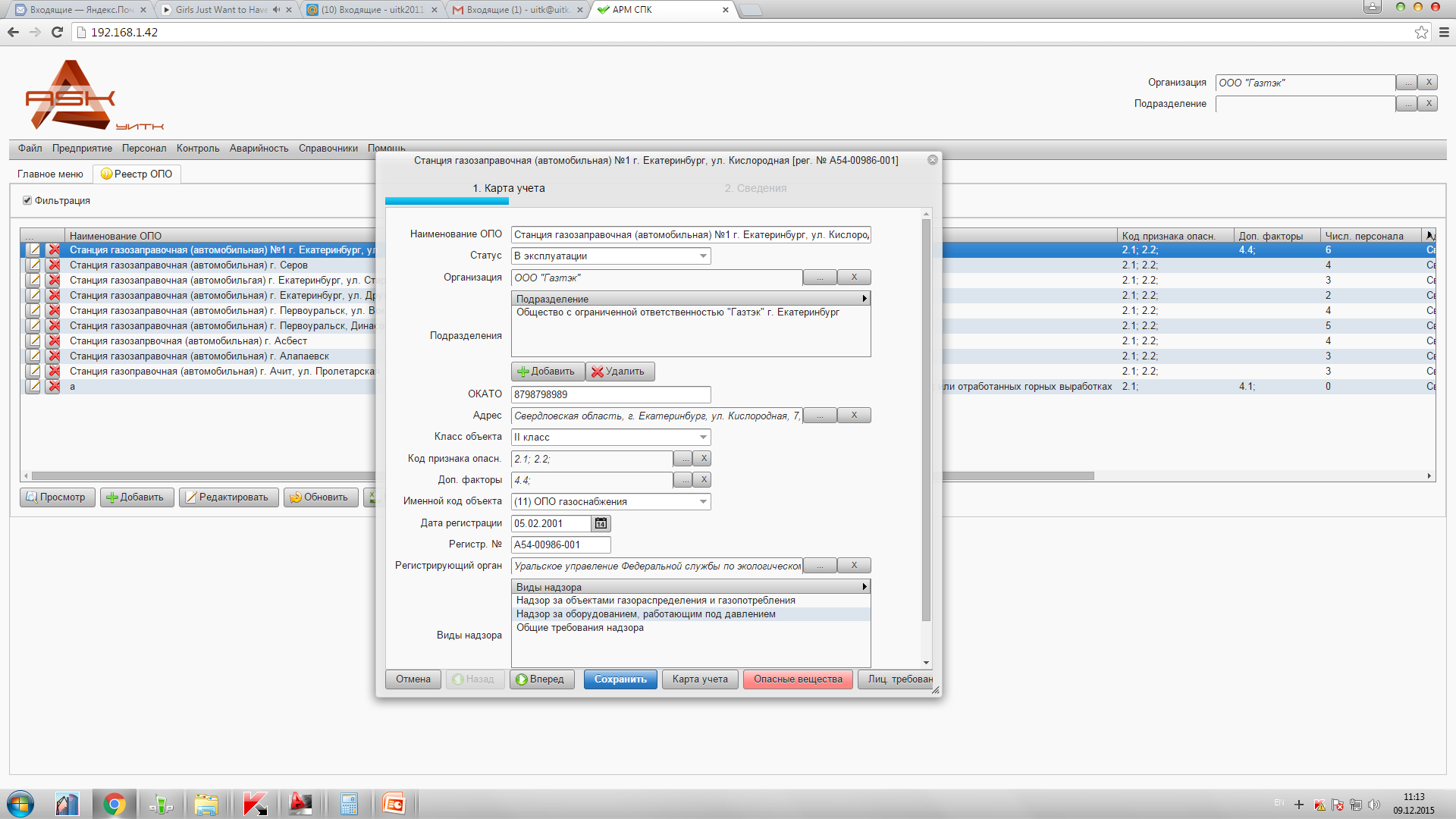 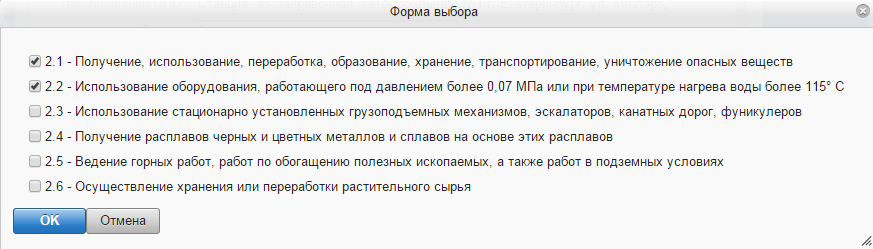 Блок «Предприятие»: «Технические устройства» «Здания и сооружения»
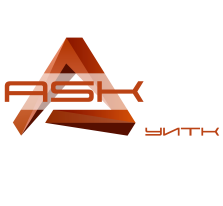 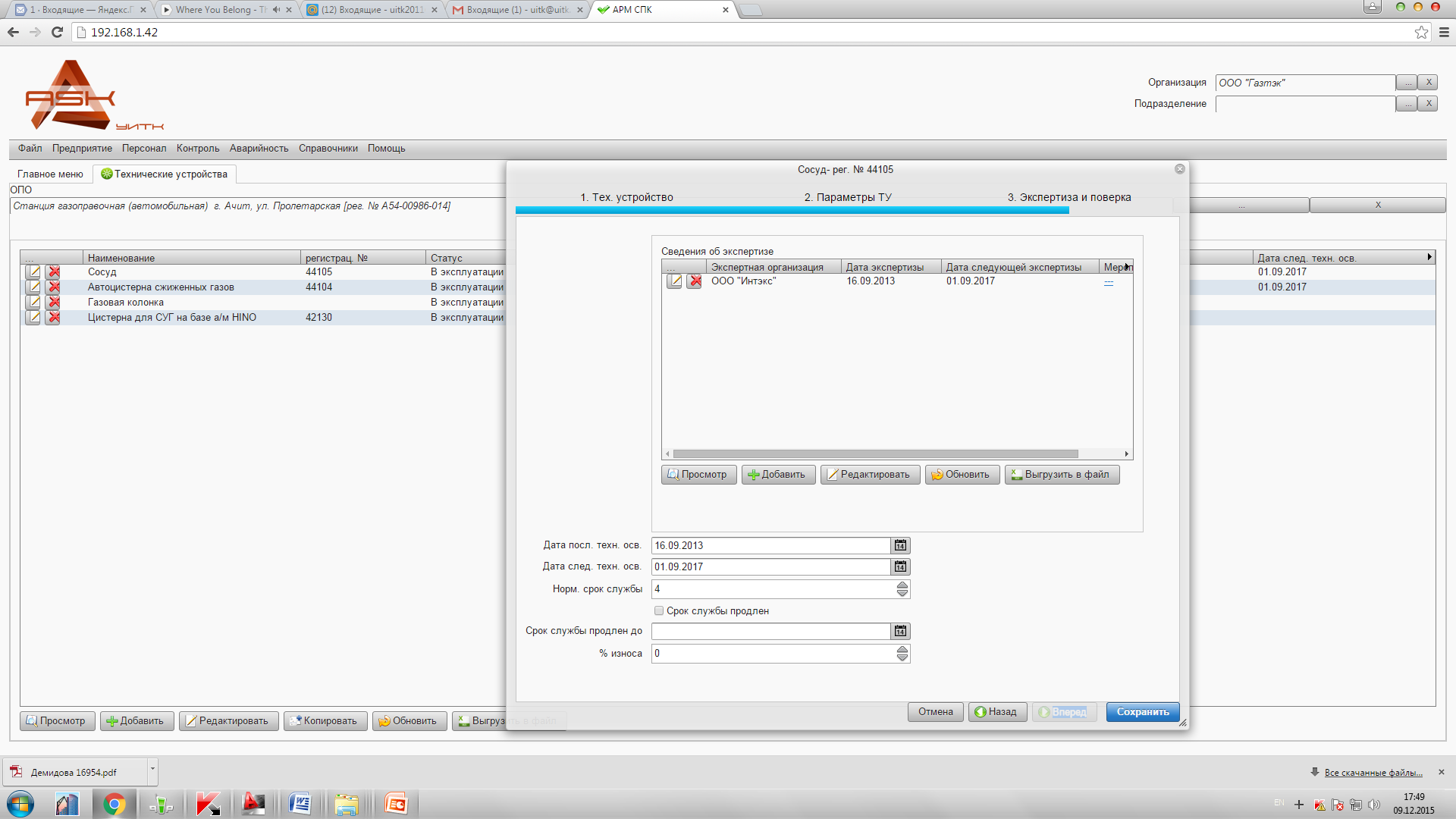 Автоматический  
контроль  выполнения условий
и ограничений, 
установленных экспертизой ПБ
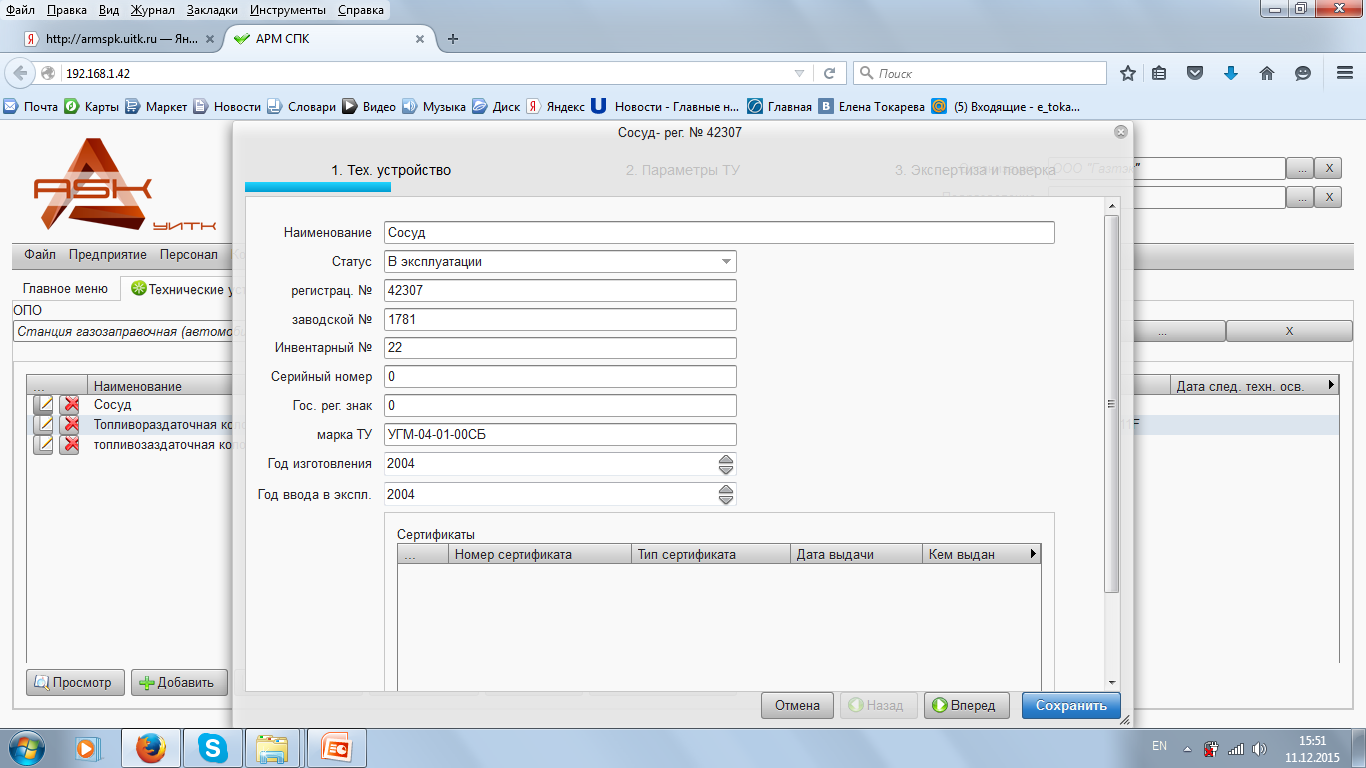 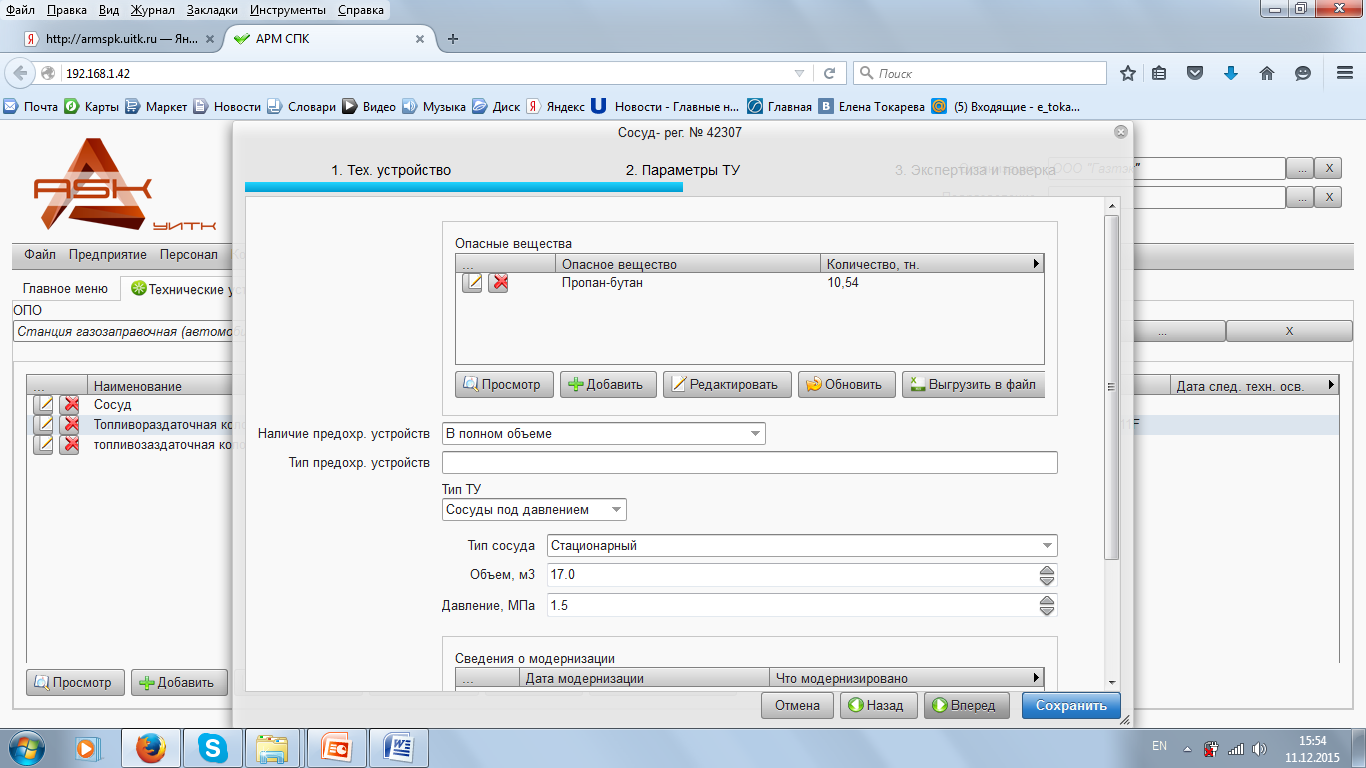 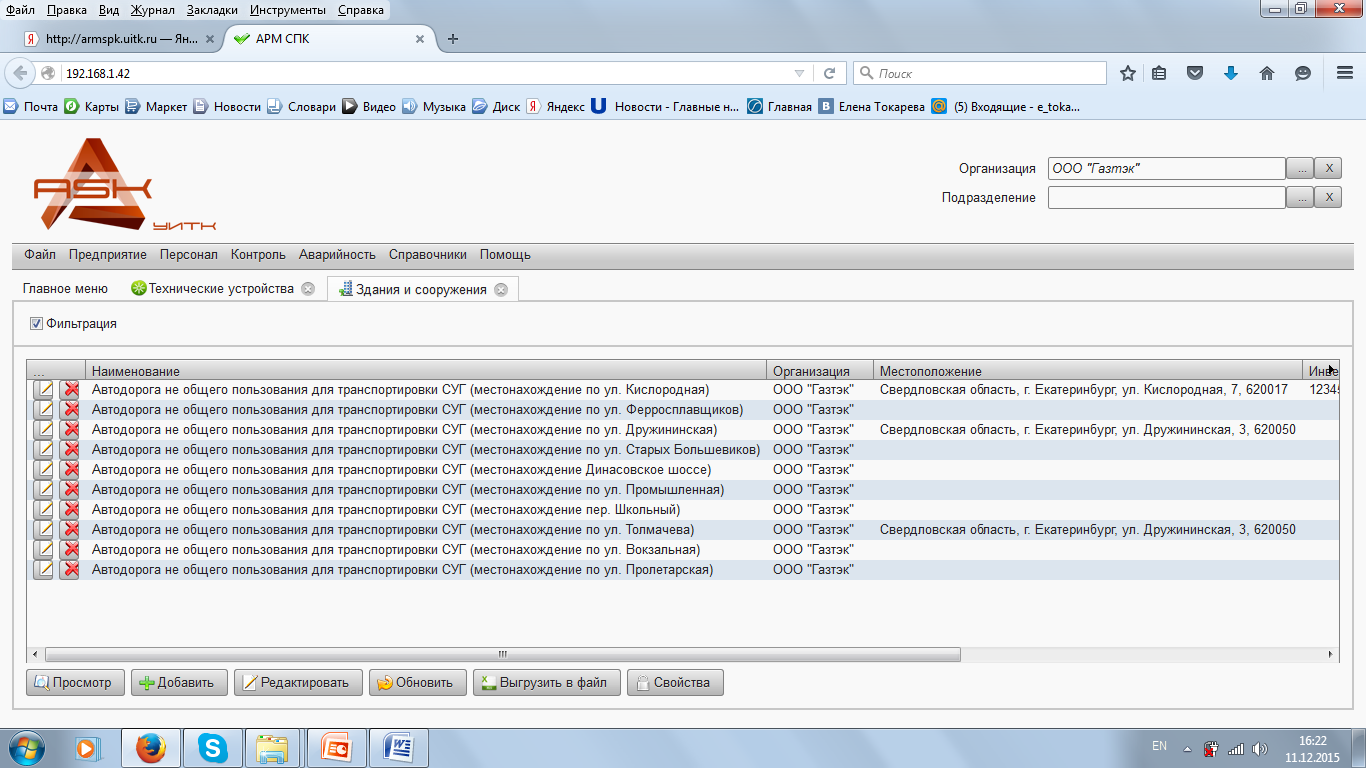 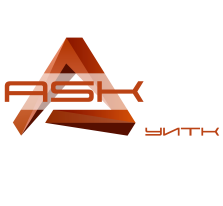 Блок «Персонал»
Система автоматически 
контролирует соответствие
аттестации сотрудника зоне 
его ответственности
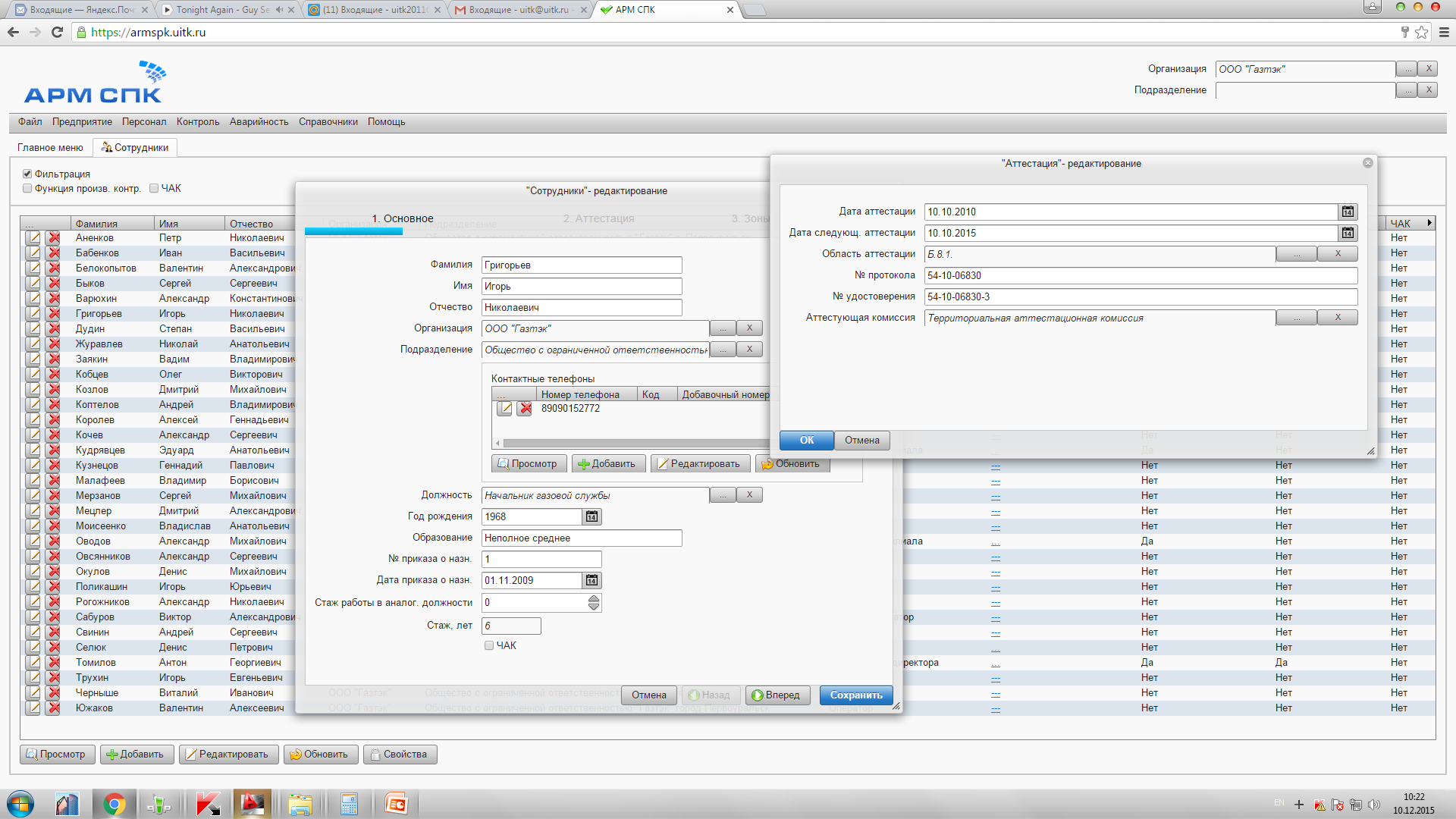 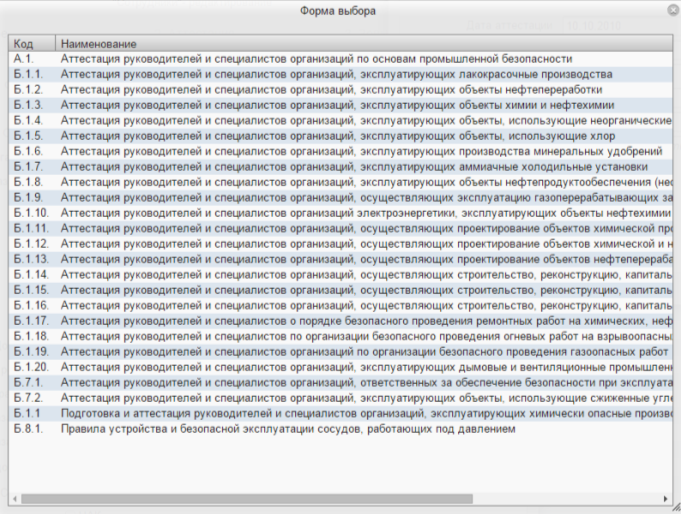 Блок «Экзамен»
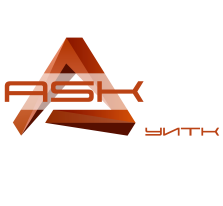 Система позволяет 
проводить обучение и 
аттестацию
сотрудников комиссией 
предприятия в автоматическом режиме
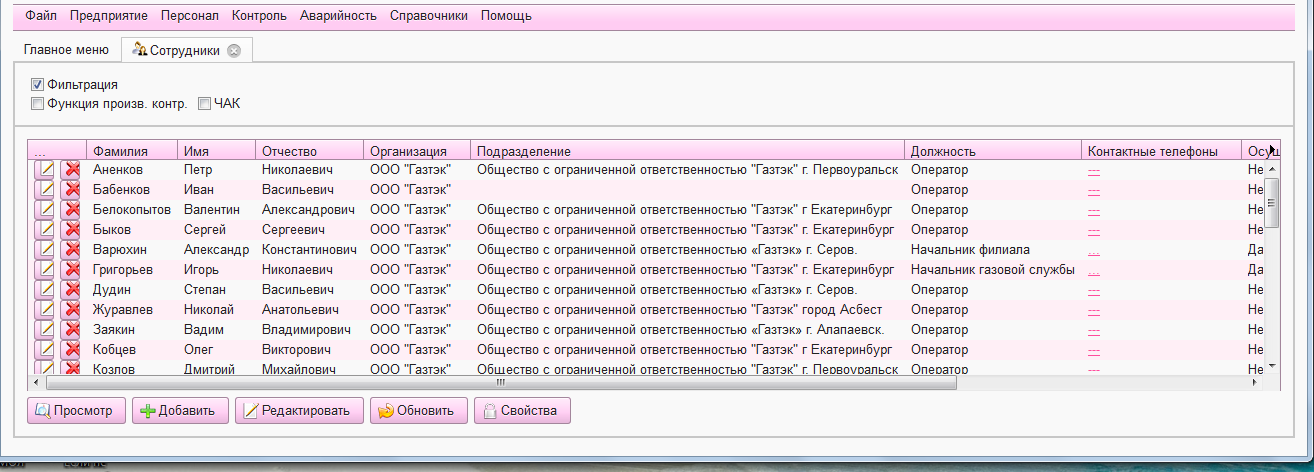 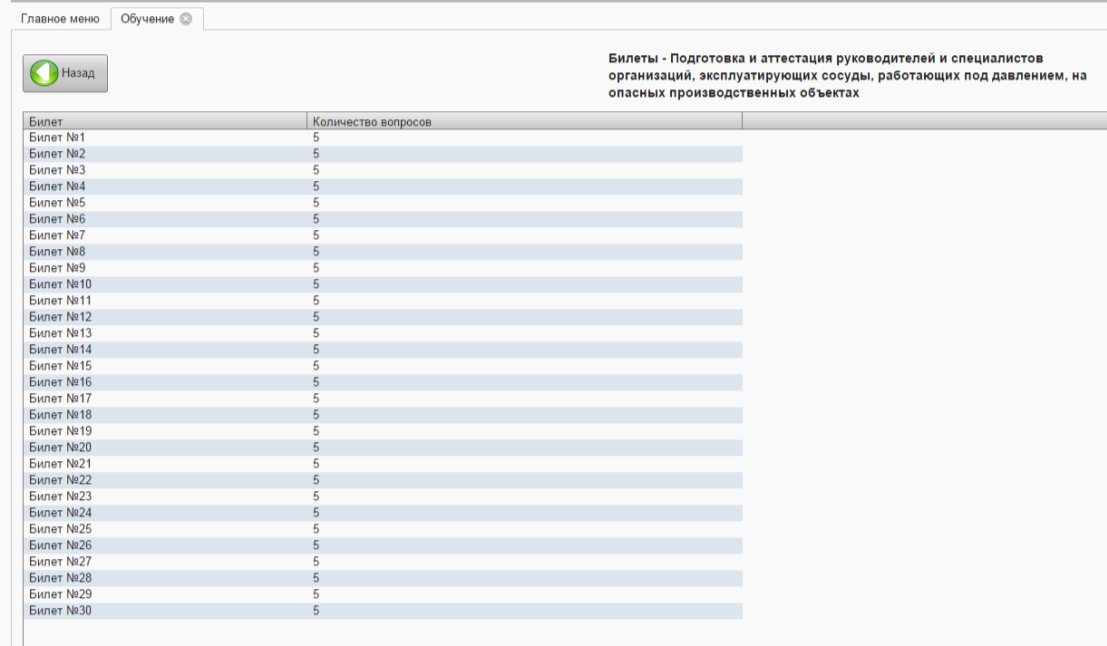 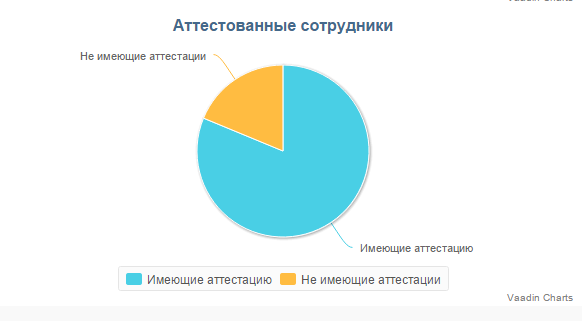 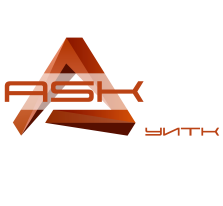 Блок «Лицензирование»
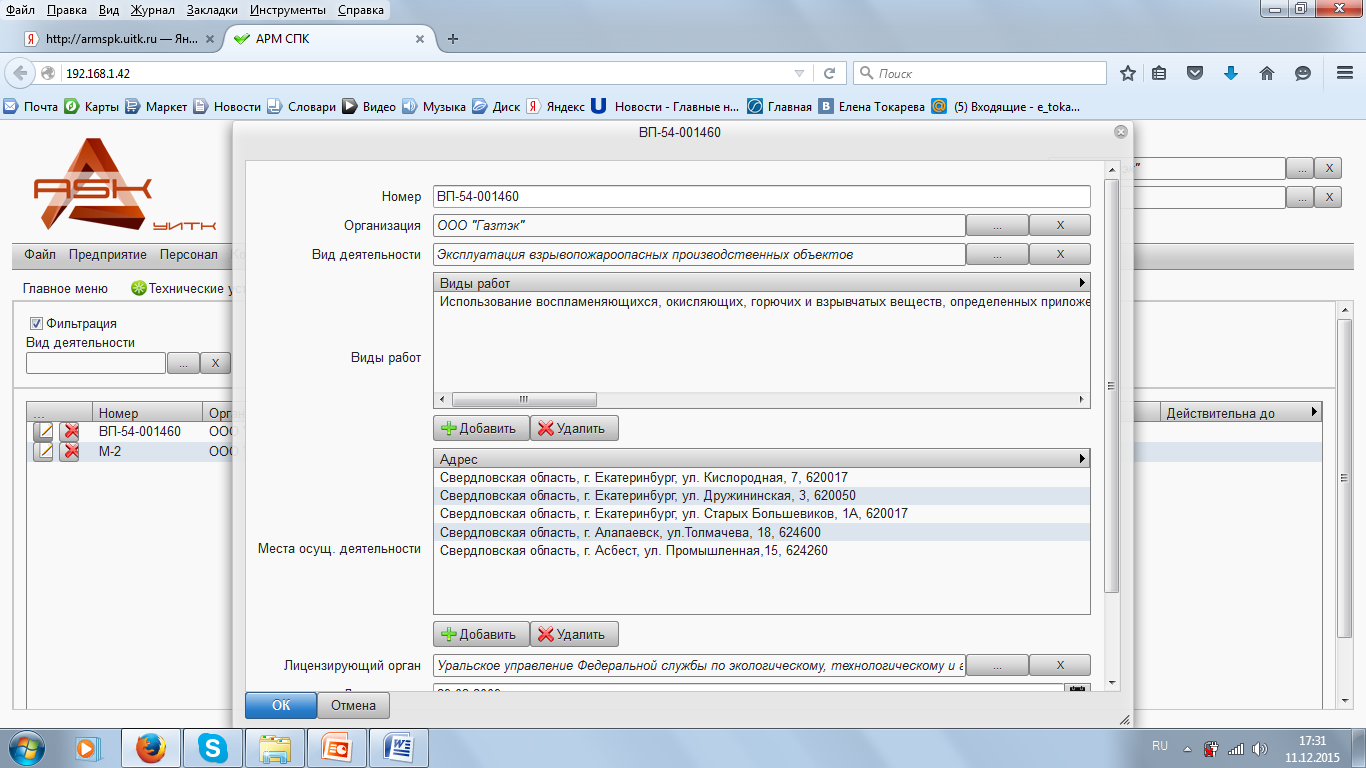 Автоматизированный 
контроль
лицензионных
требований 
и условий
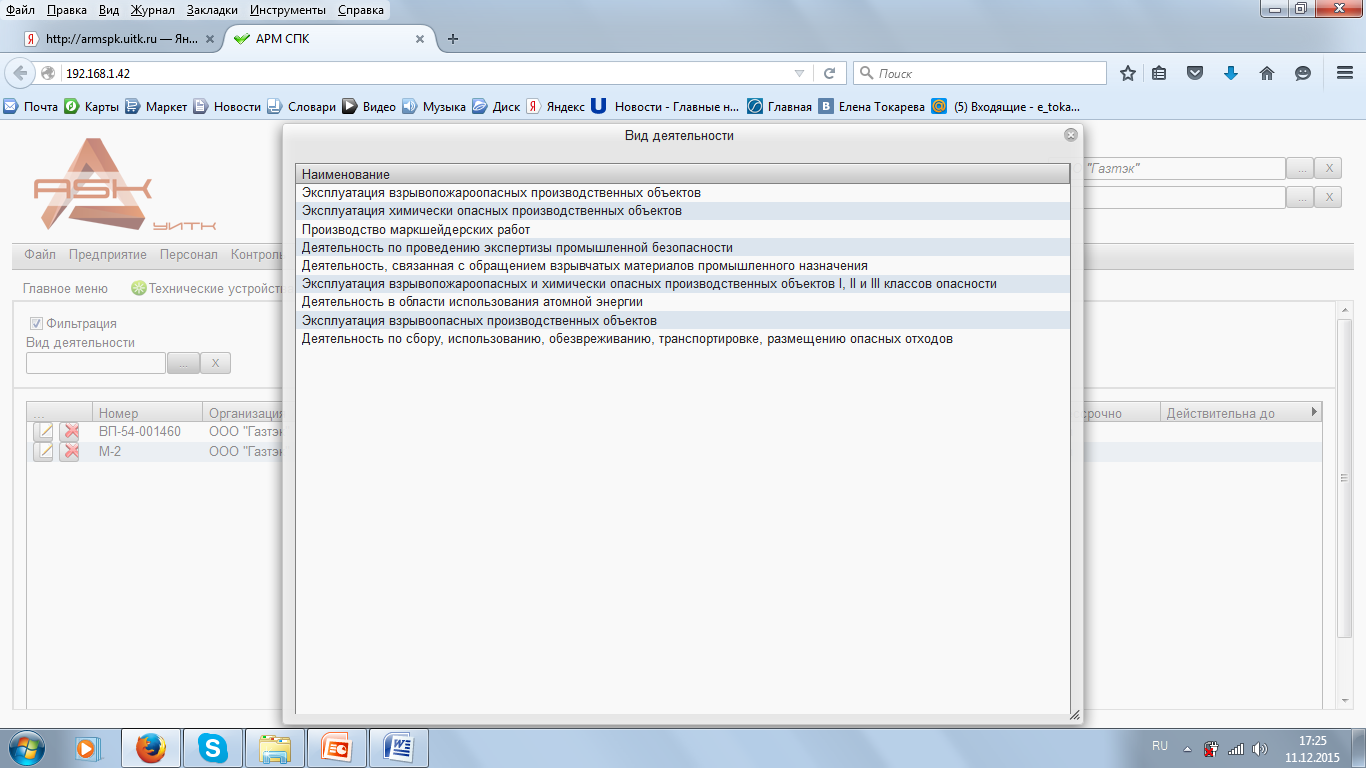 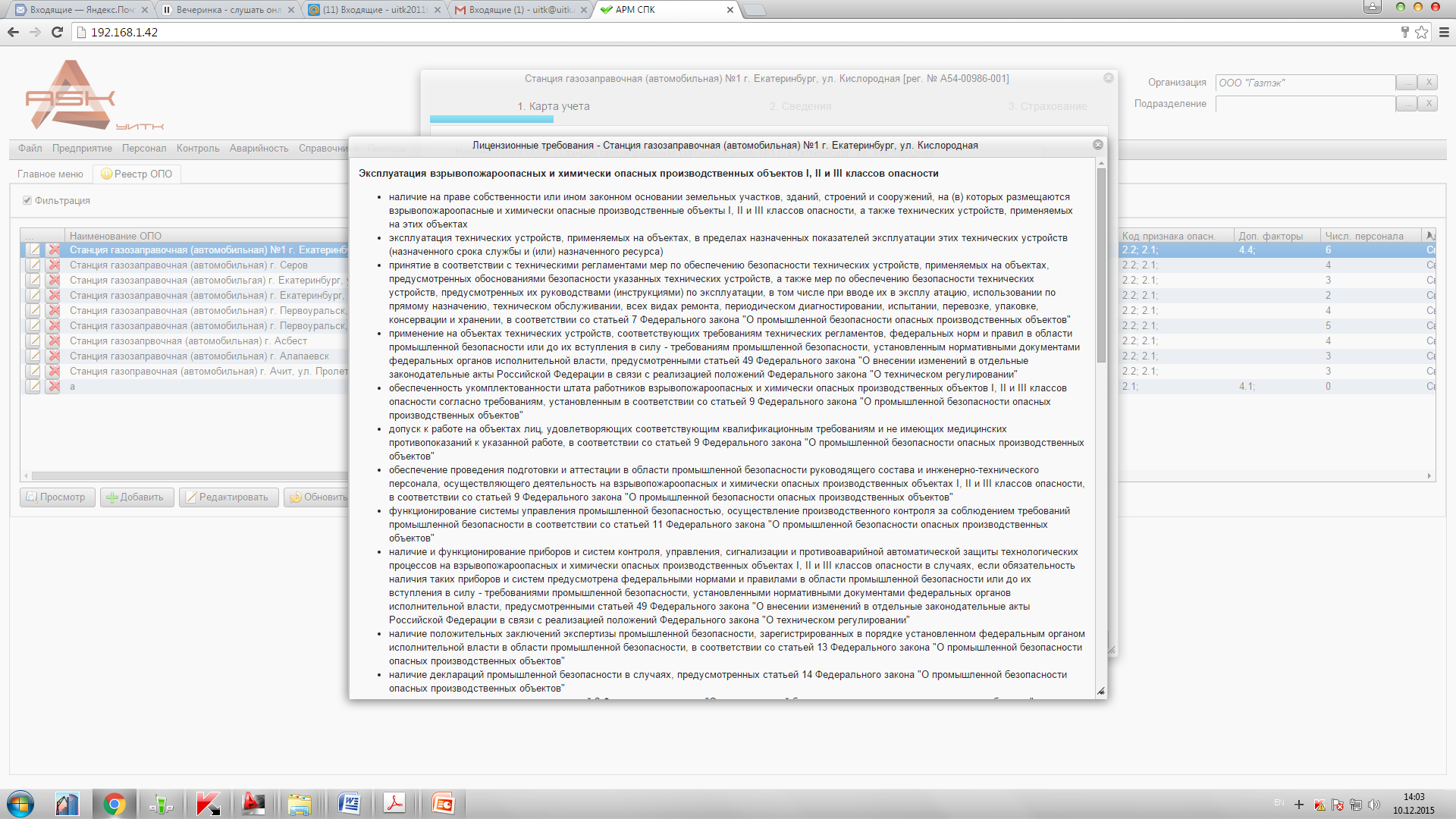 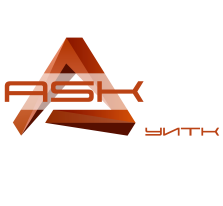 Блок «Мероприятия по контролю»: мероприятия по обеспечению ПБ
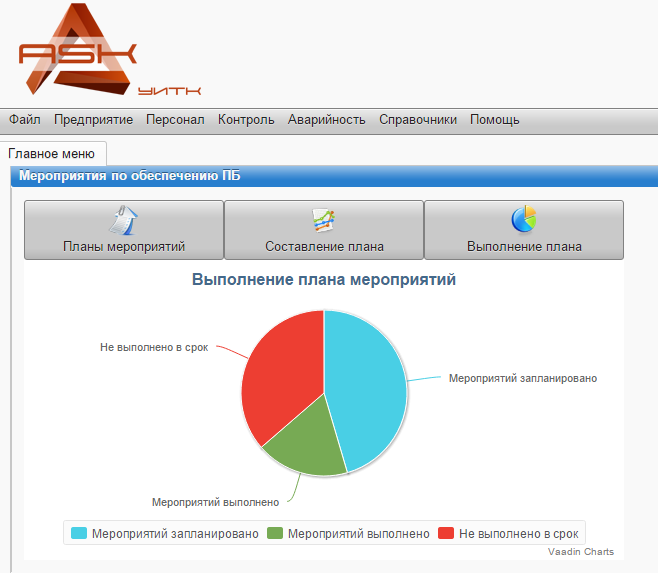 Автоматизация формирования мероприятий, обеспечивающих ПБ, и контроль их исполнения
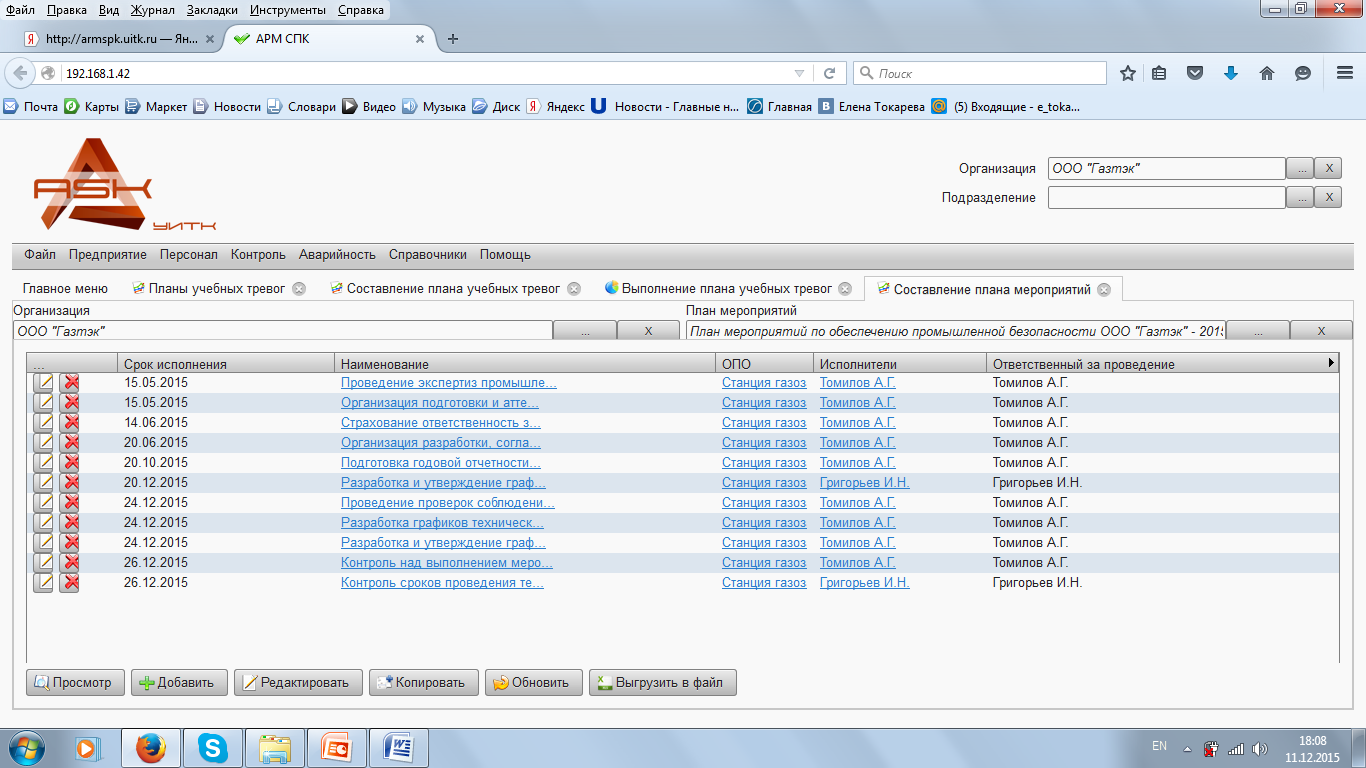 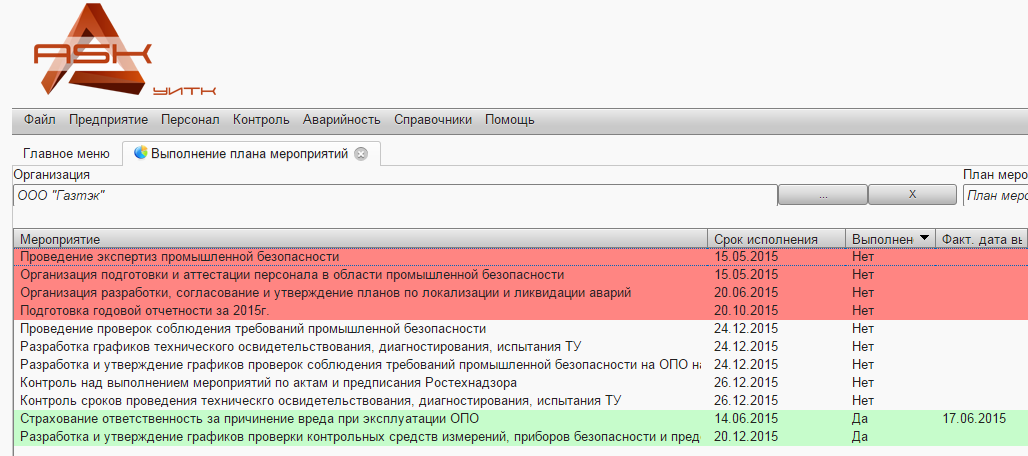 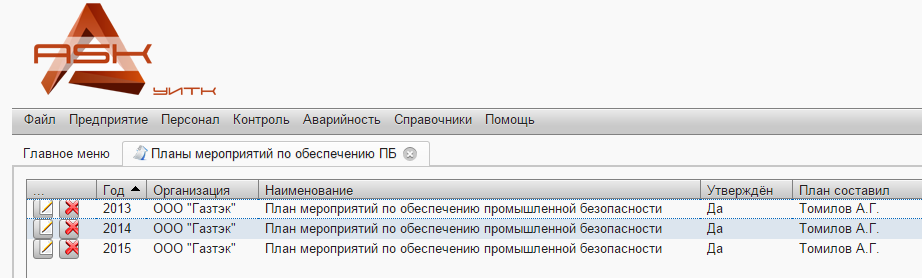 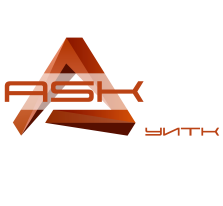 Блок «Мероприятия по контролю»: контрольно-профилактические проверки
Автоматическое формирование плана внутренних проверок  ОПО и контроль их исполнения
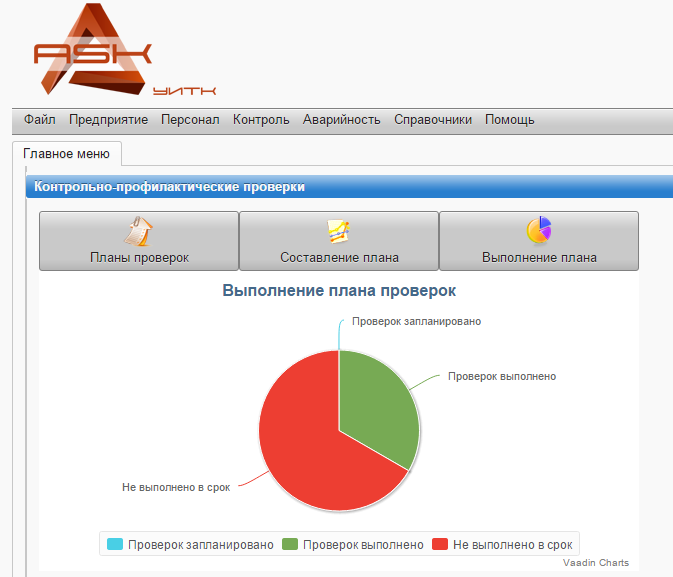 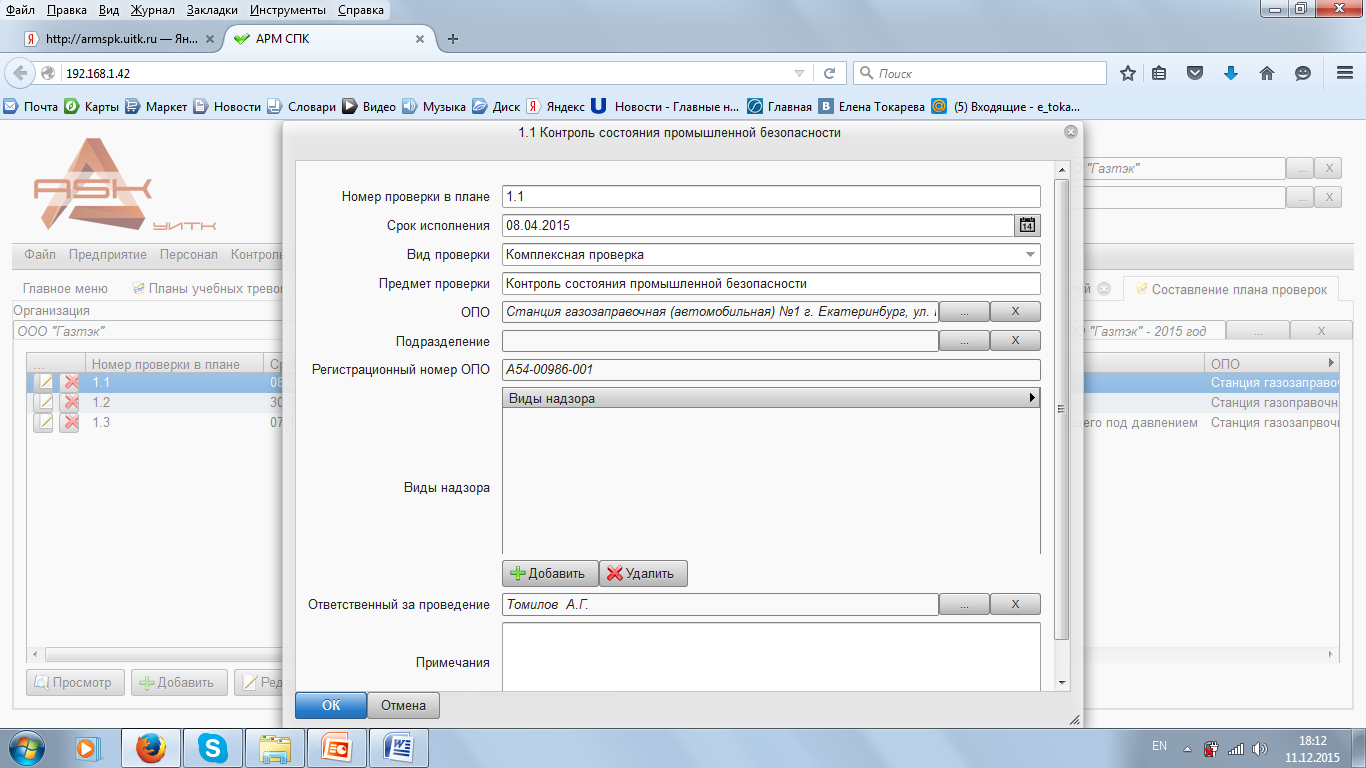 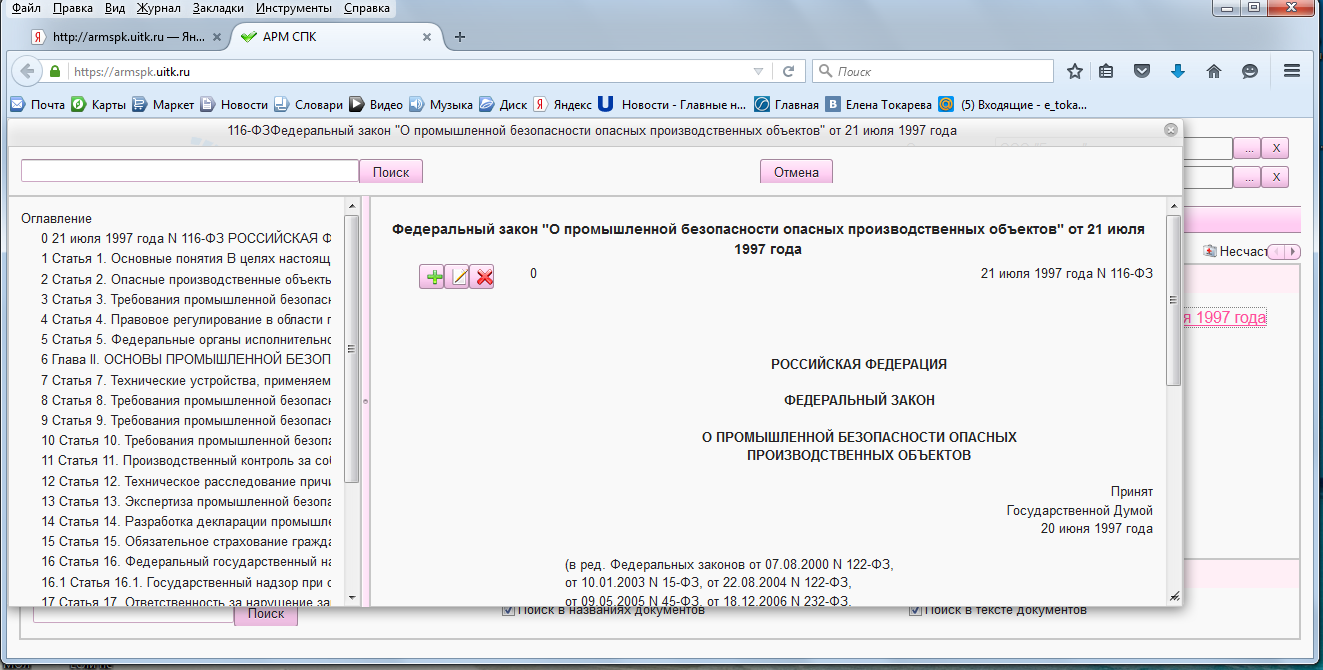 Нарушения выбираются из справочника НТД, который постоянно обновляется
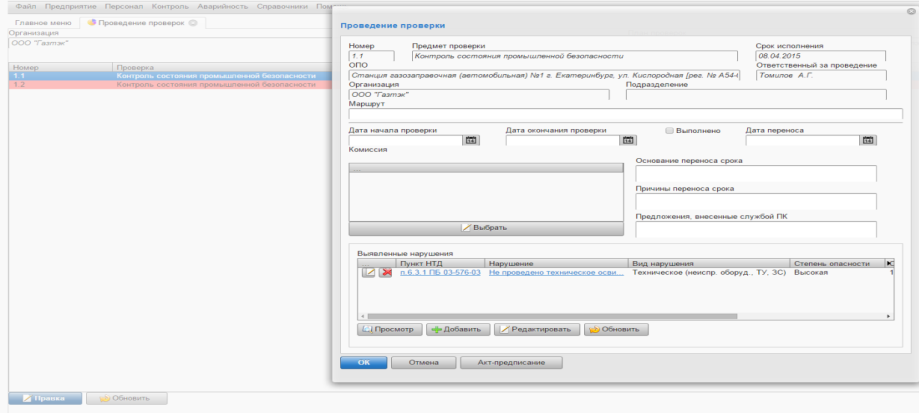 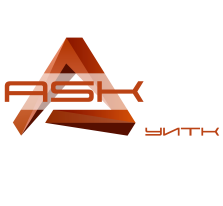 Блок «Мероприятия по контролю»: контрольно-профилактические проверки
Нарушения оцениваются
по видам и степени опасности
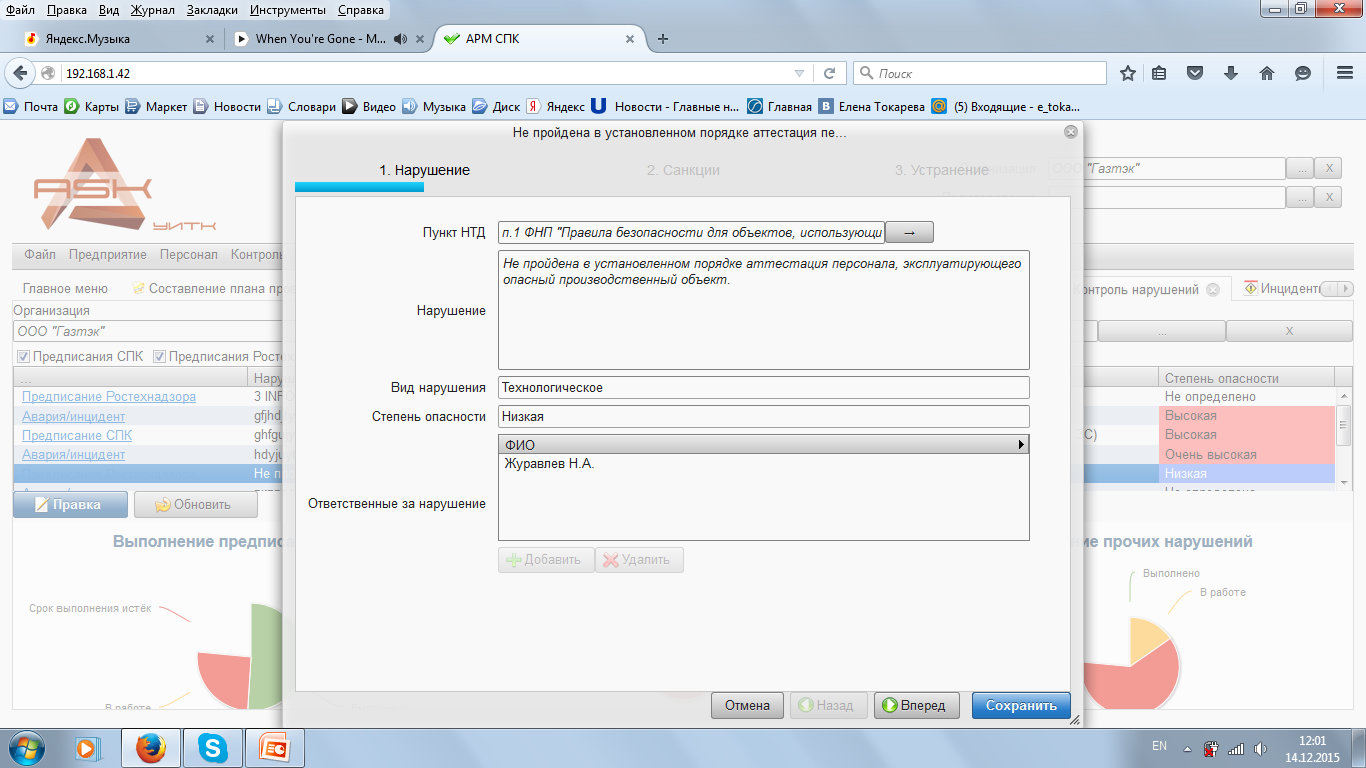 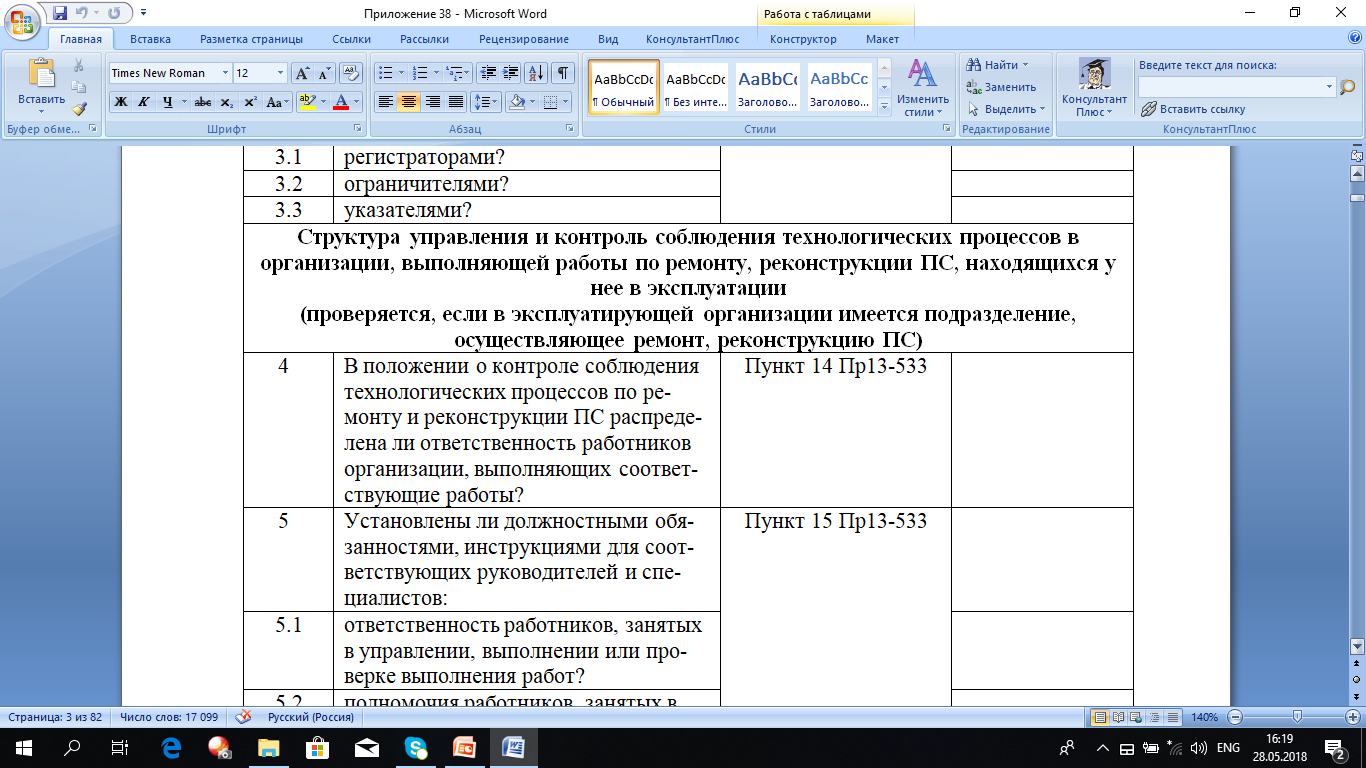 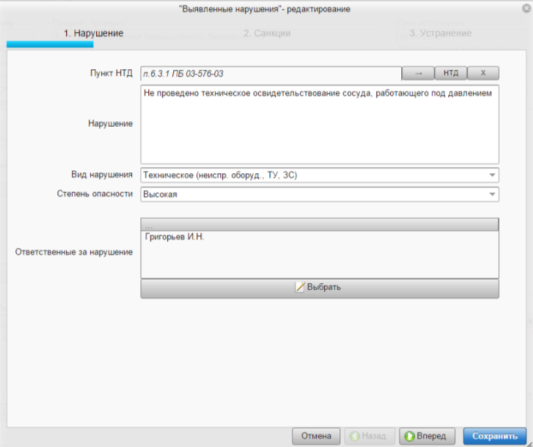 Обеспечивается автоматизированный анализ причин
возникновения и повторяемости нарушений
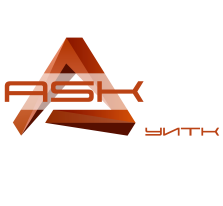 Блок «Мероприятия по контролю»: контрольно-профилактические проверки
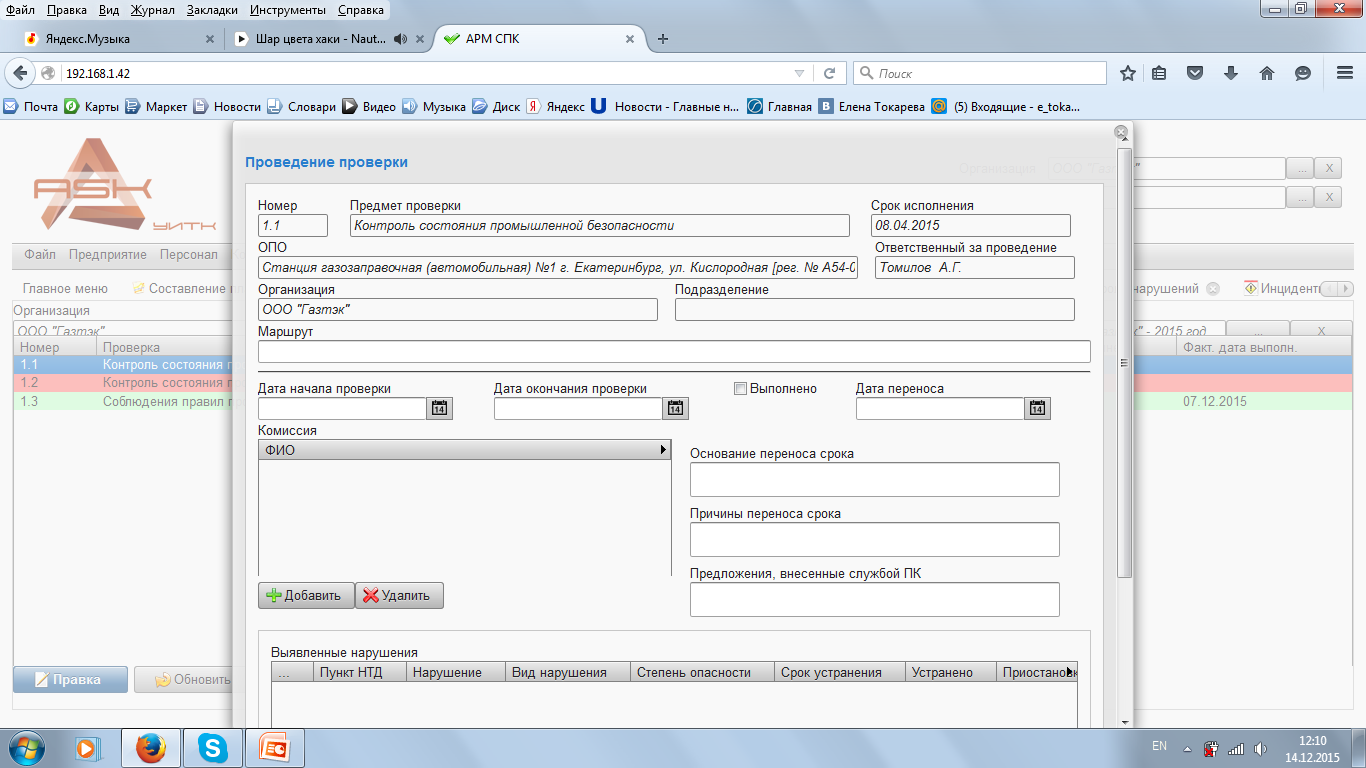 В системе контролируется
не только факт, но и способ
устранения нарушений
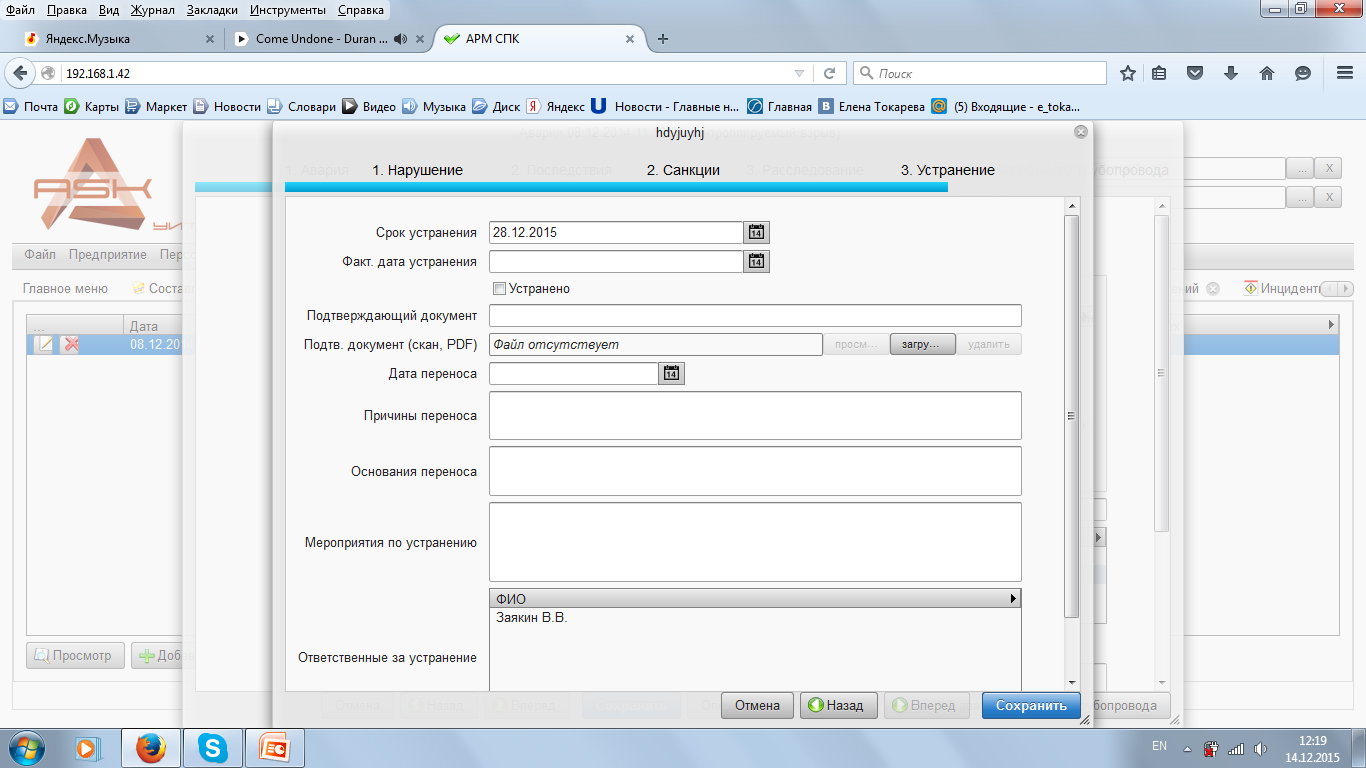 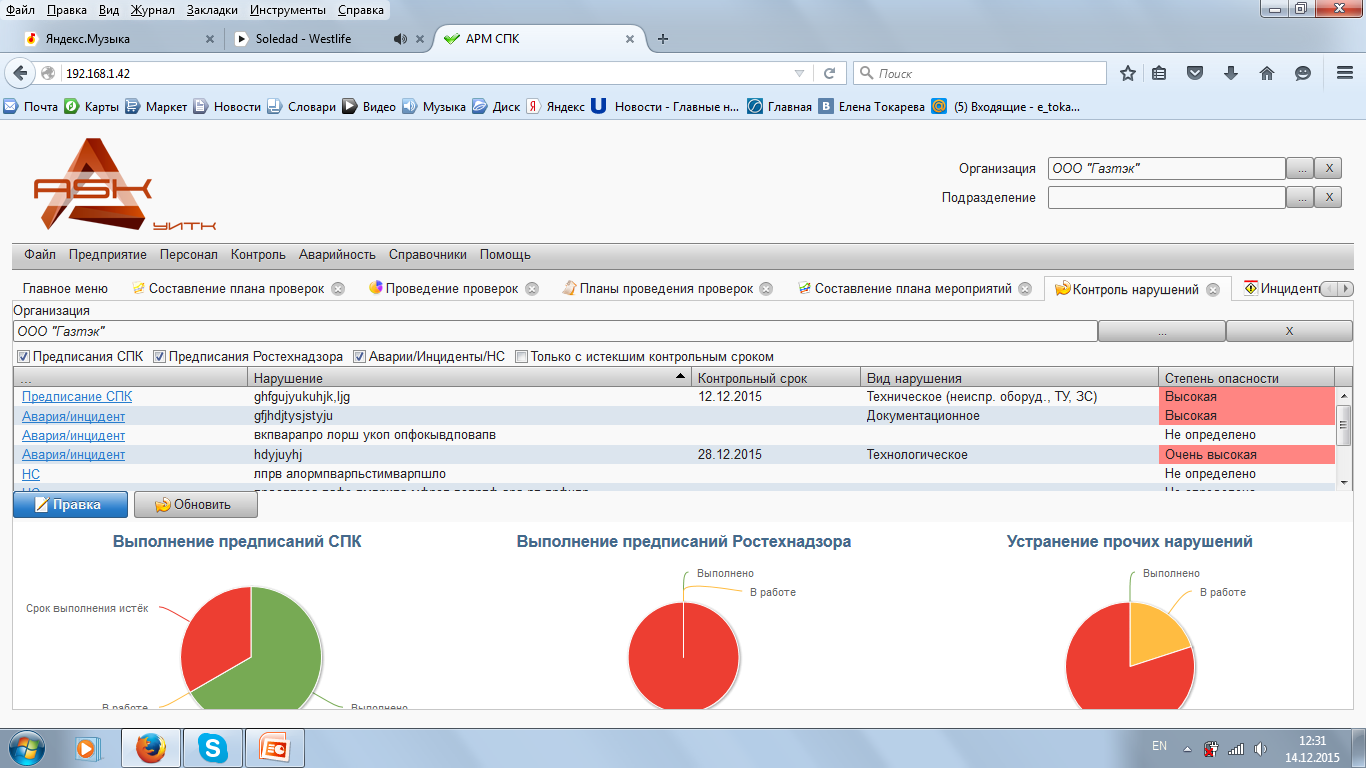 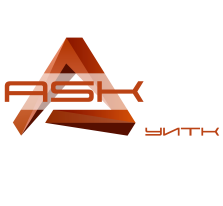 Блок «Проверки Ростехнадзора»
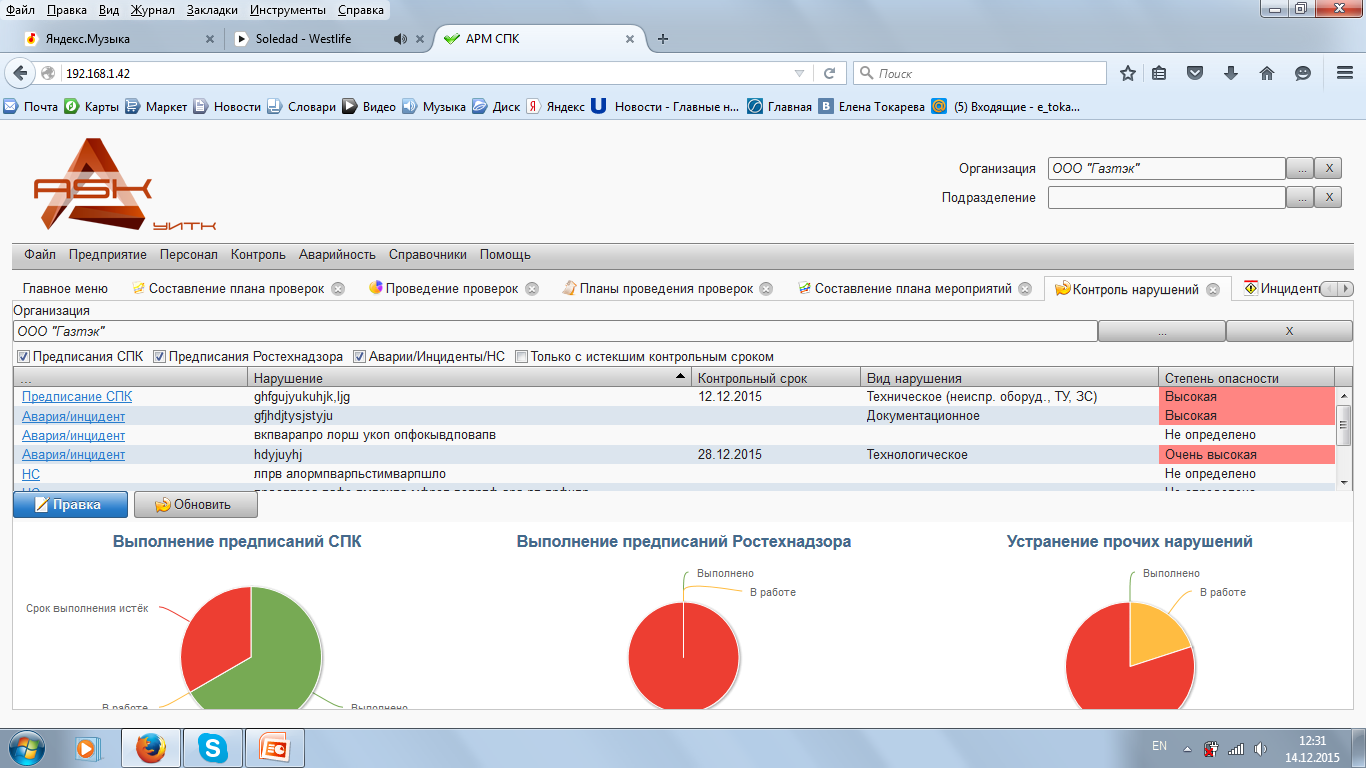 Контроль устранения нарушений 
выявленных Ростехнадзором
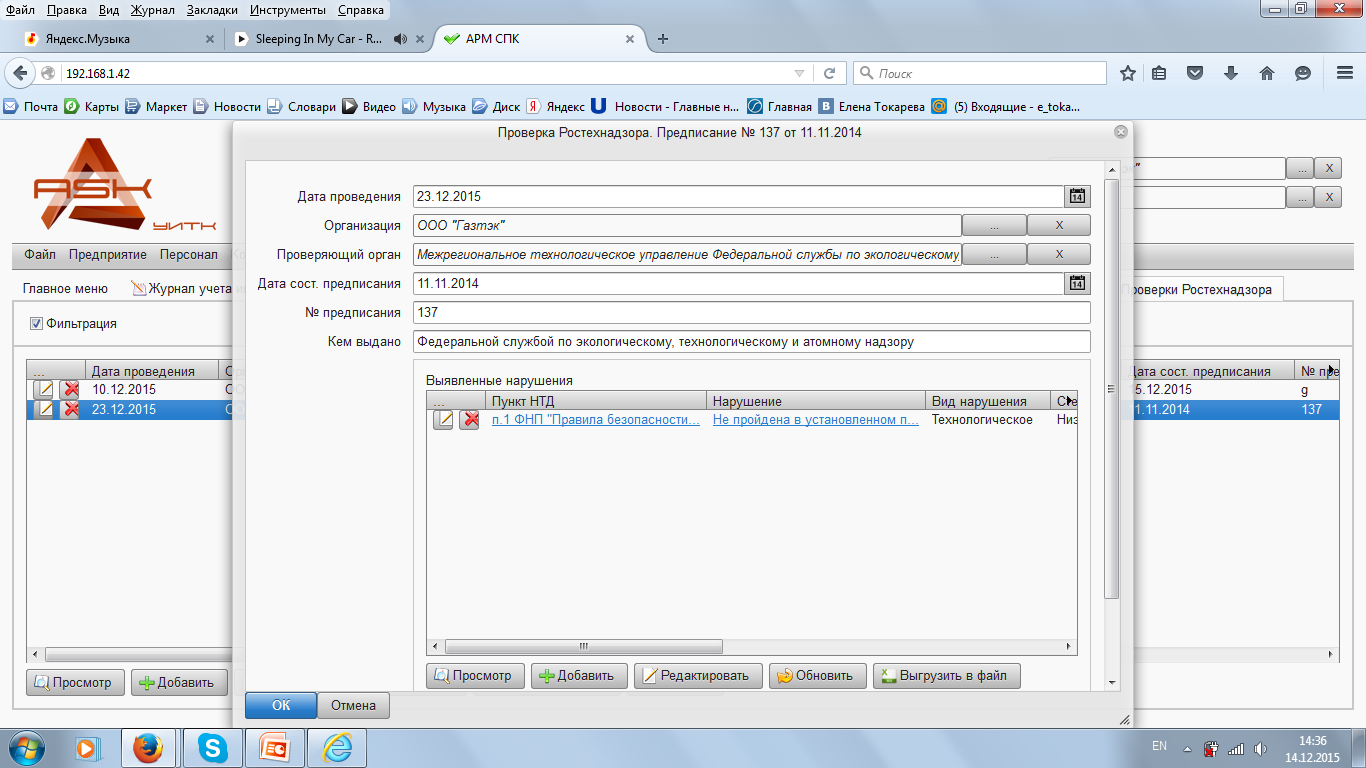 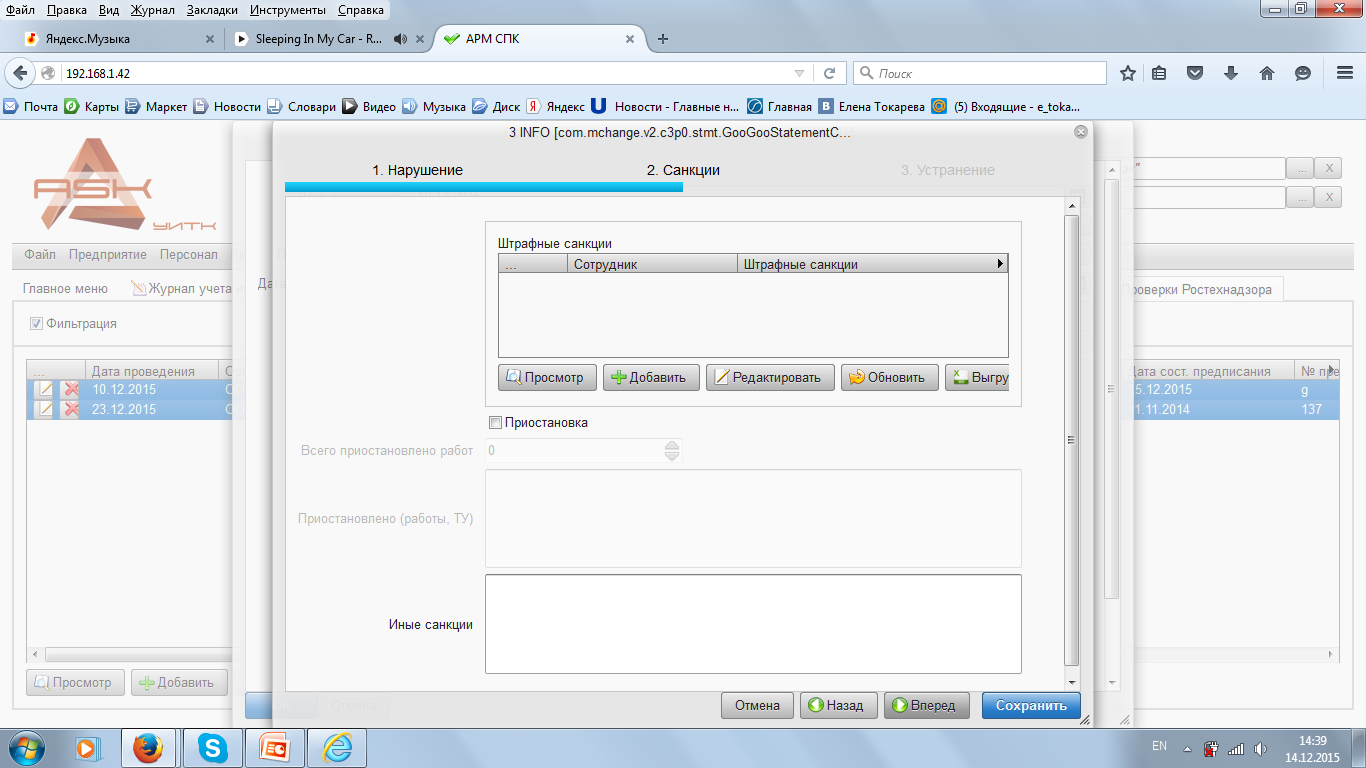 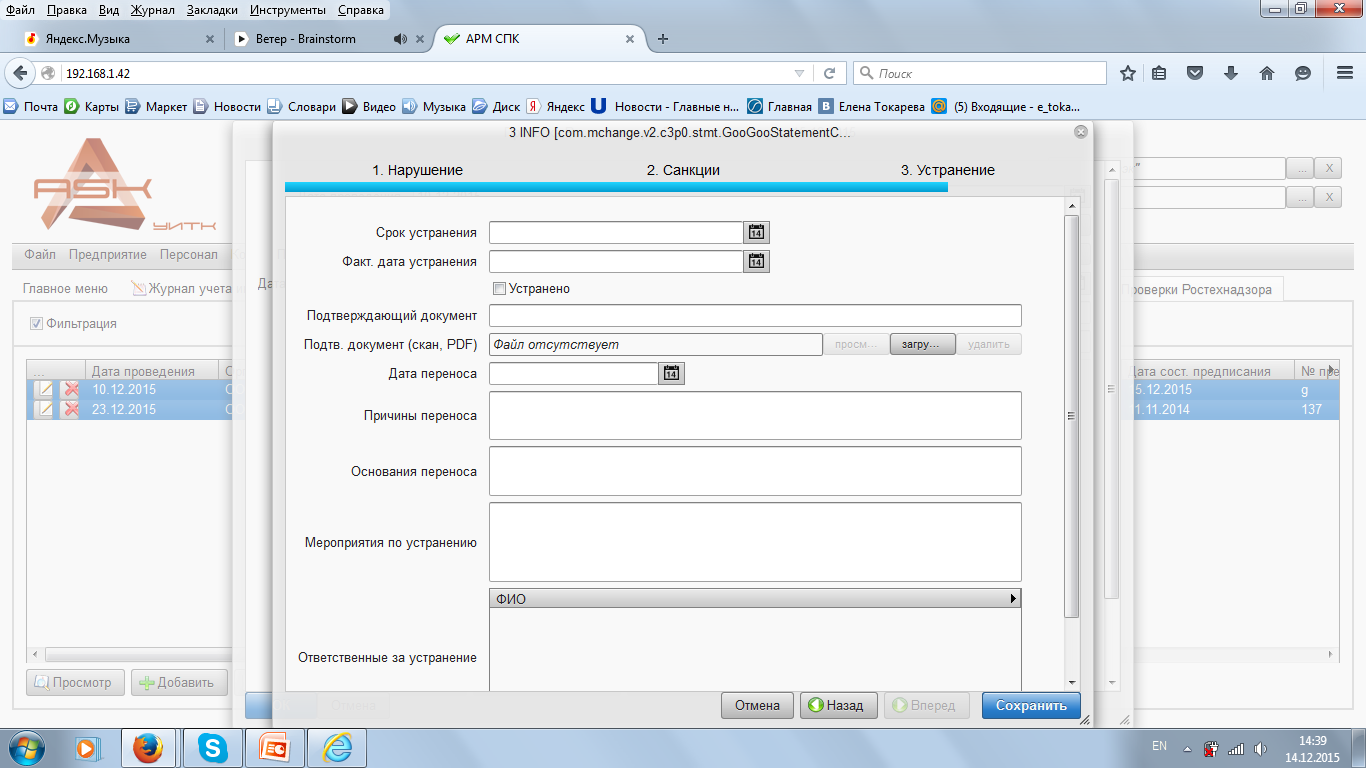 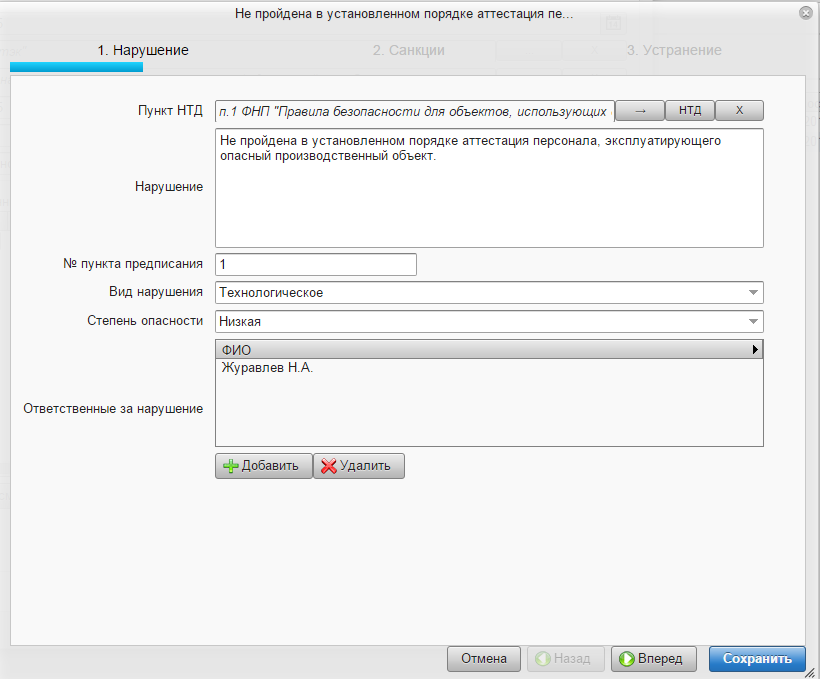 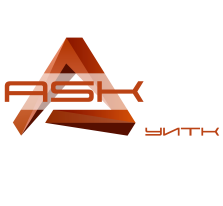 Блок «Планы мероприятий по локализации и ликвидации аварийных ситуаций»
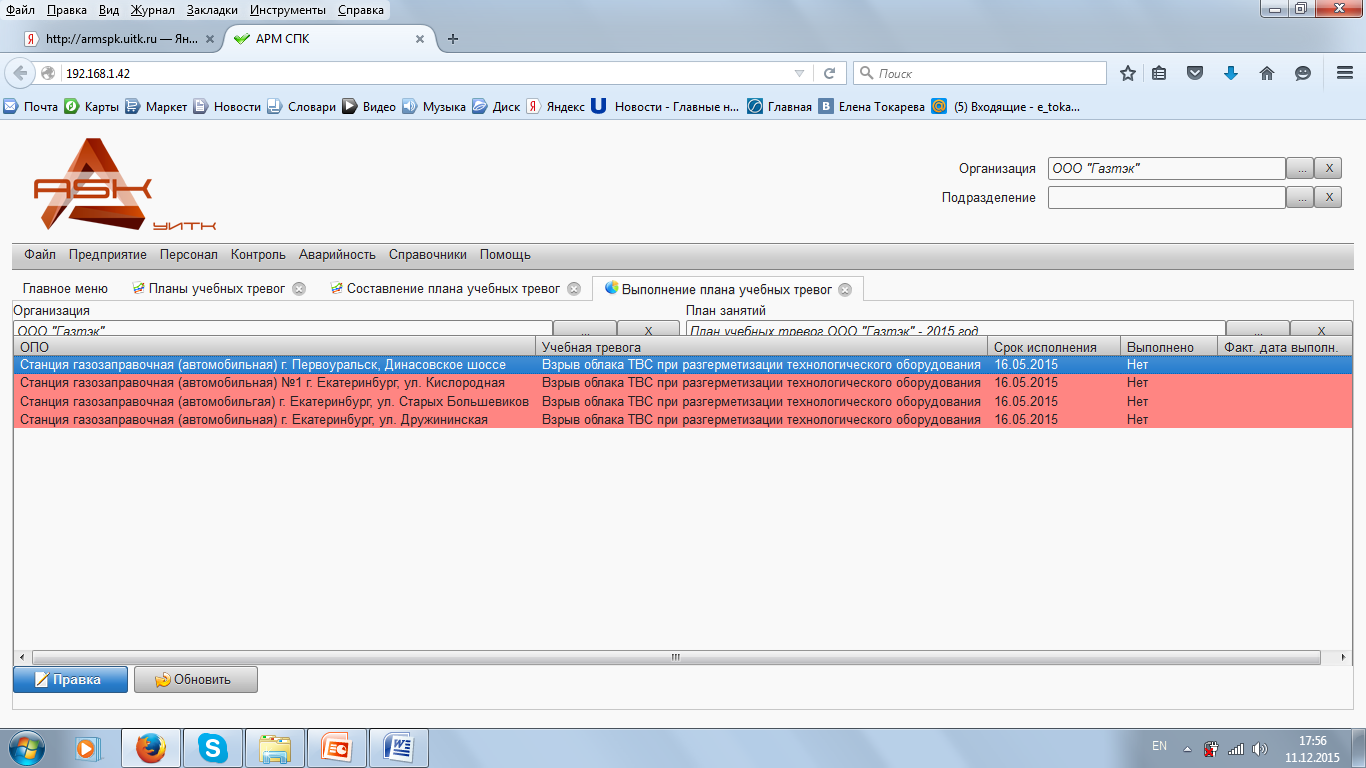 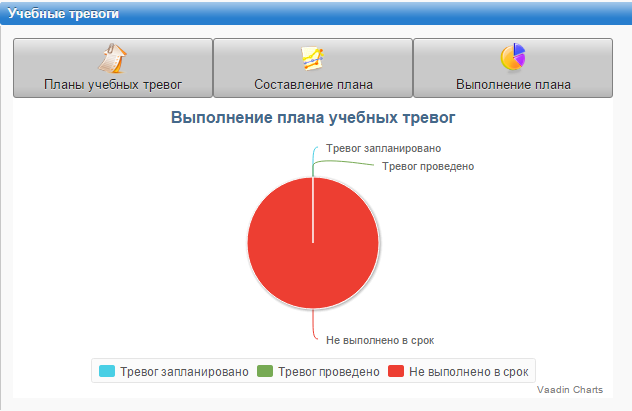 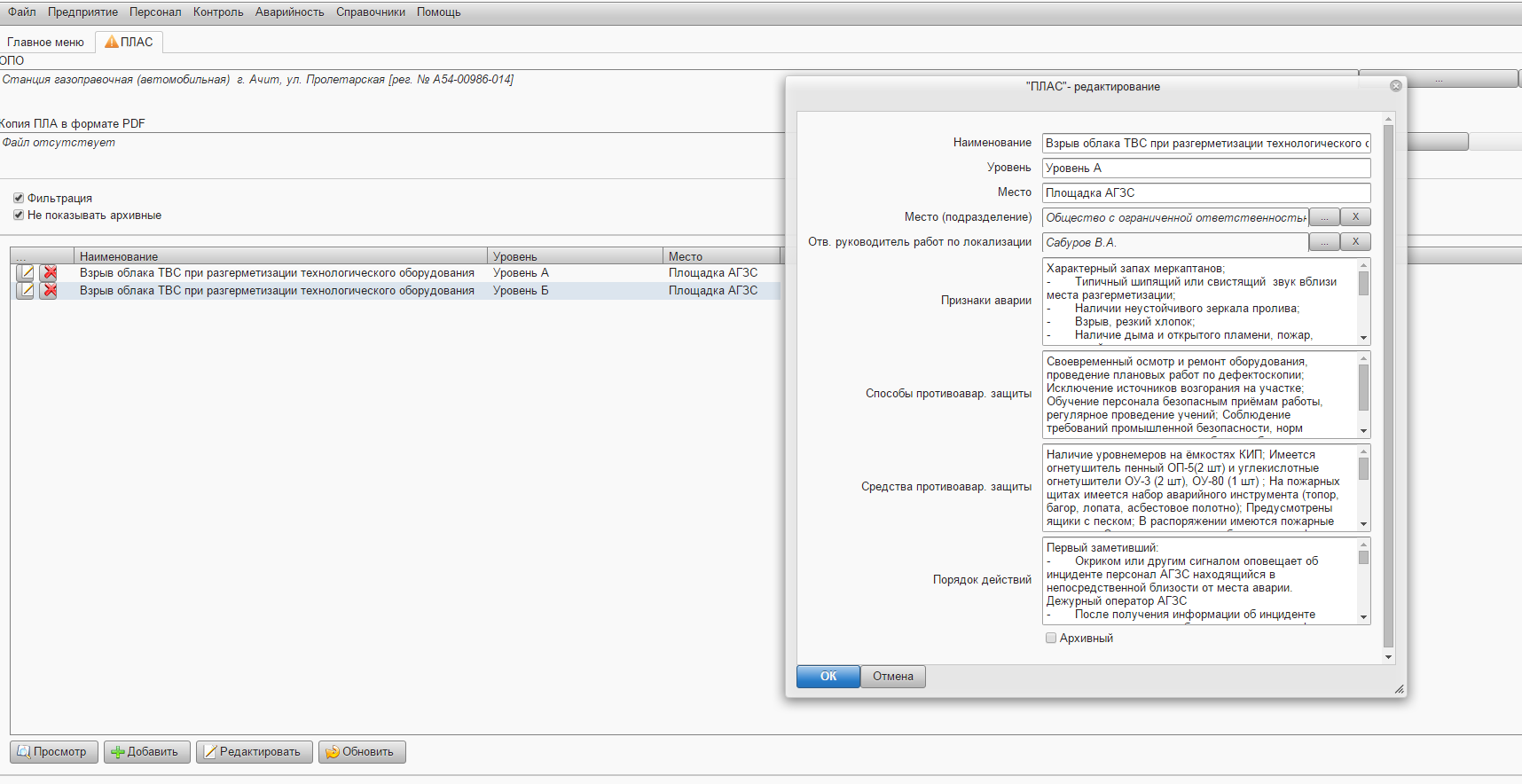 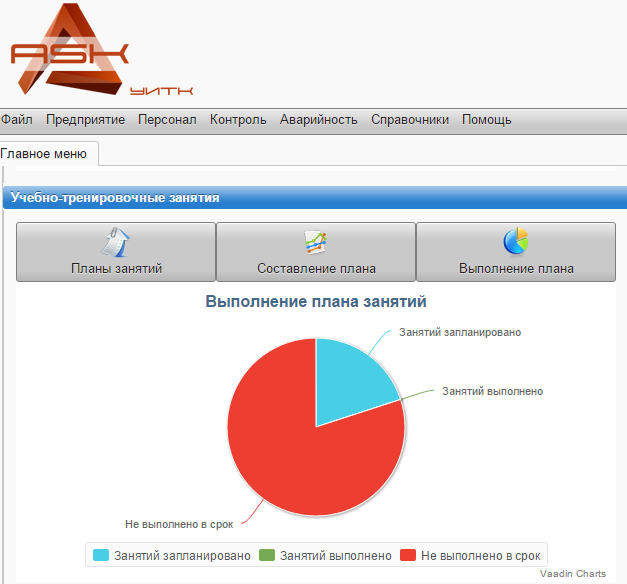 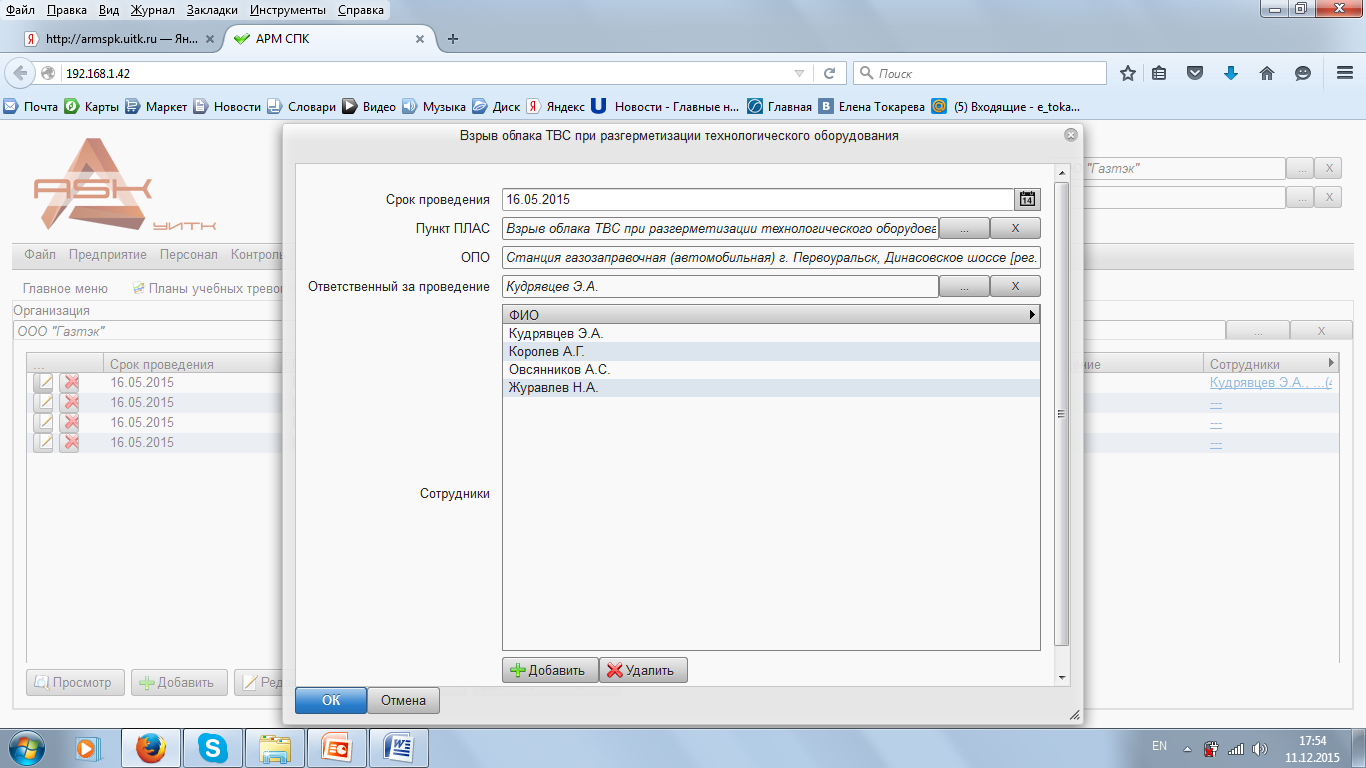 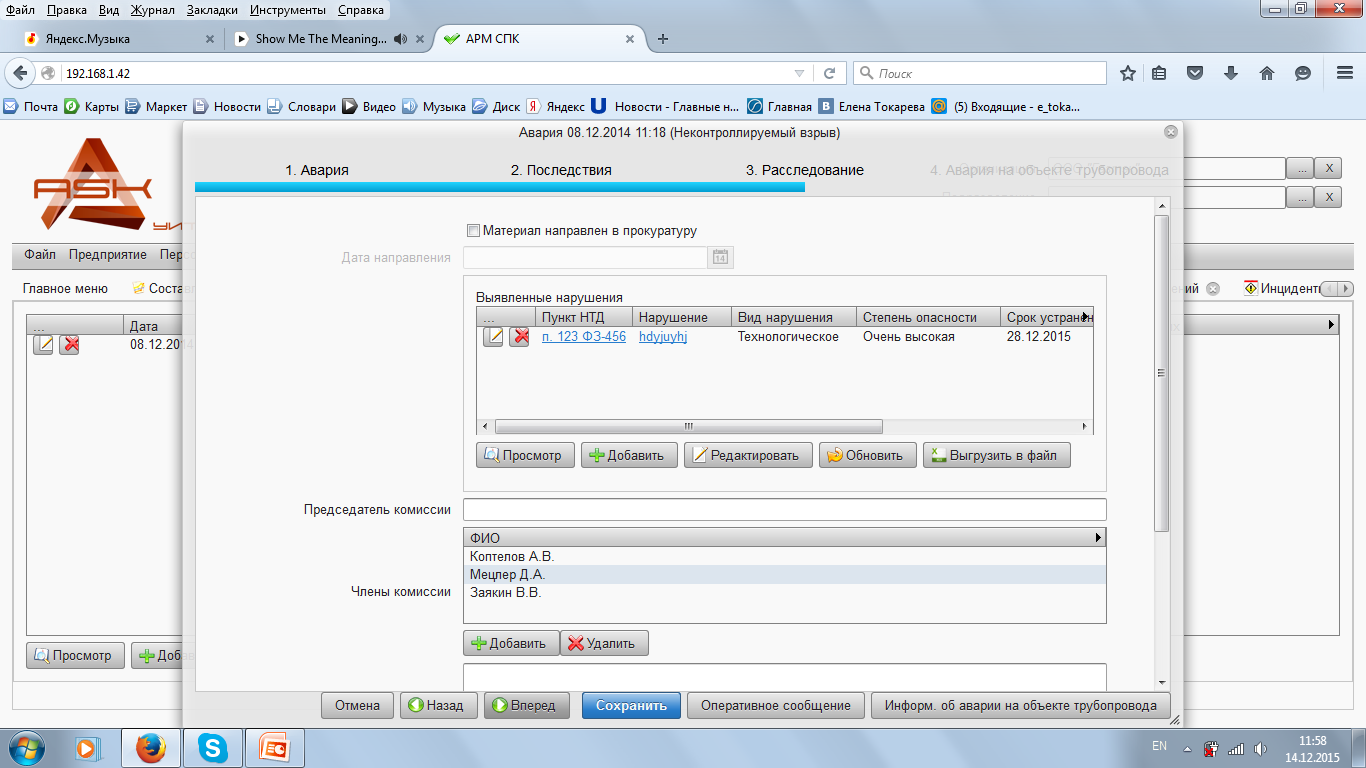 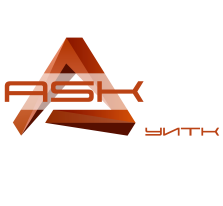 Блок «Аварии, инциденты, несчастные случаи»
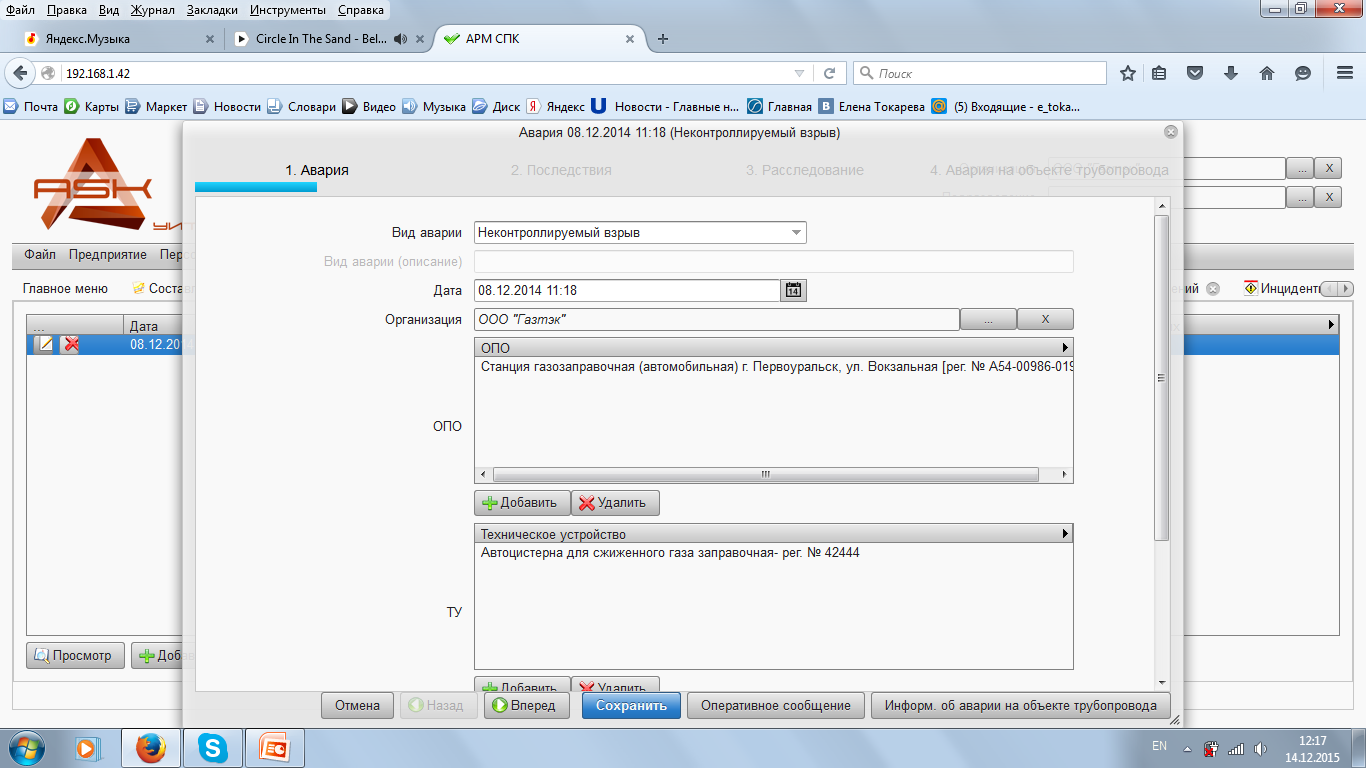 Автоматически
формируется весь блок
документов от извещений 
Ростехнадзора 
до актов формы H-1
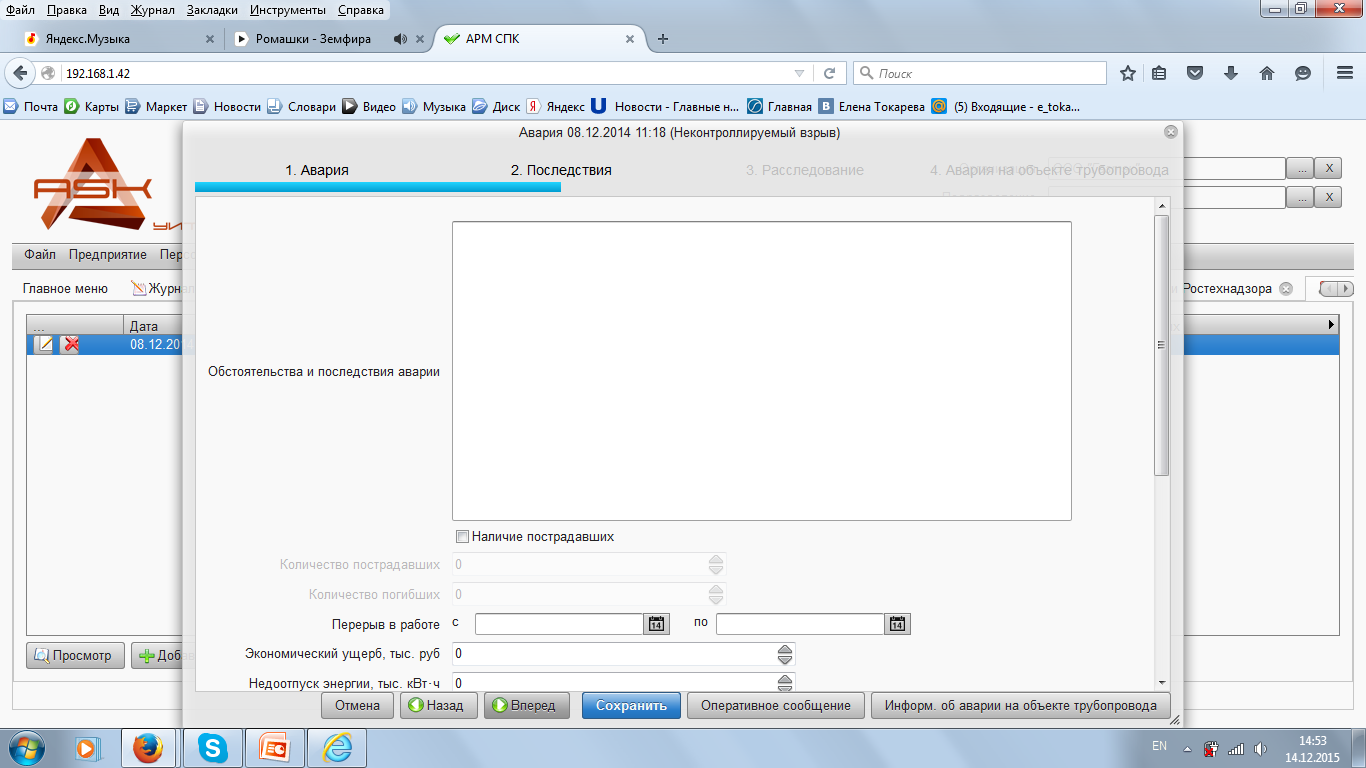 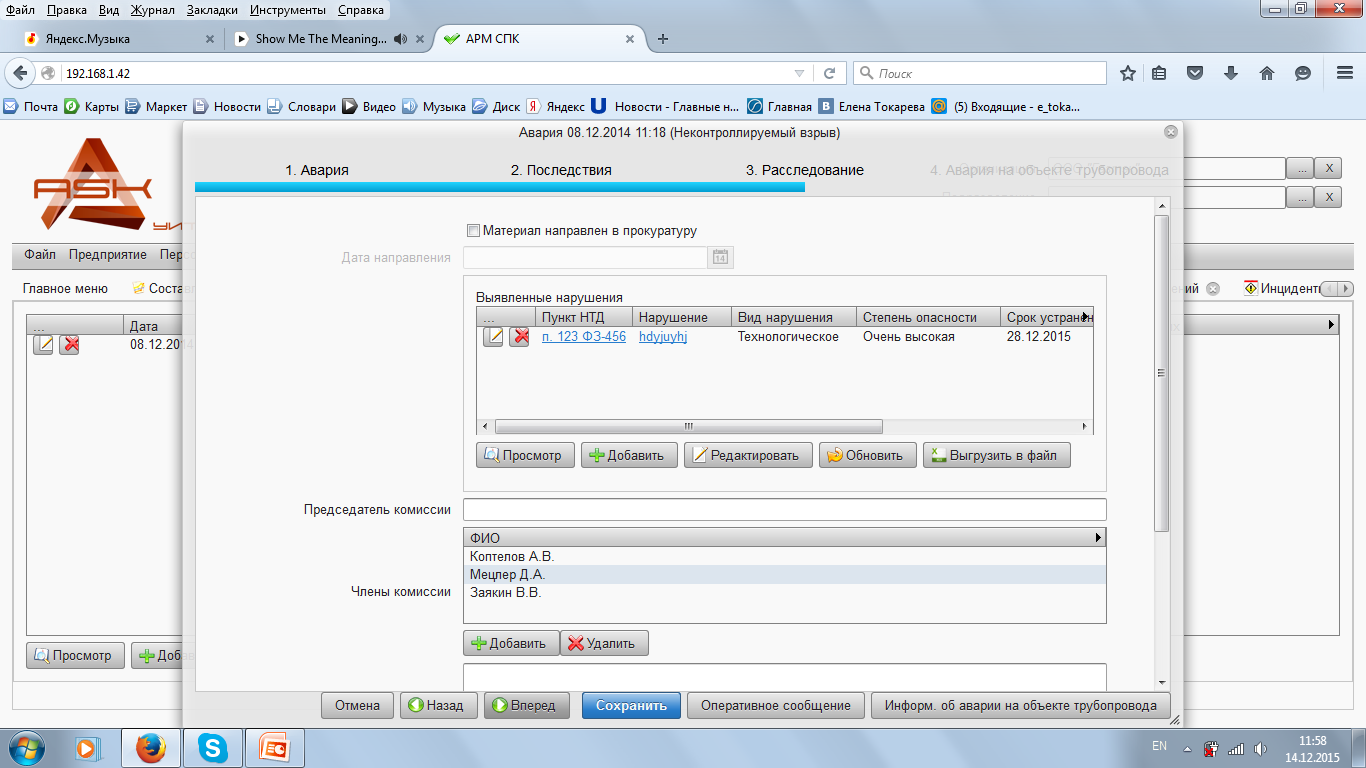 Блок «Отчетность»
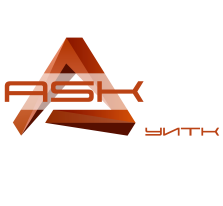 Формируется автоматически в формате ХML в строгом  соответствии с  Приказом Ростехнадзора от 23.01.2014 № 25 ;
Возможность использования различных форматов
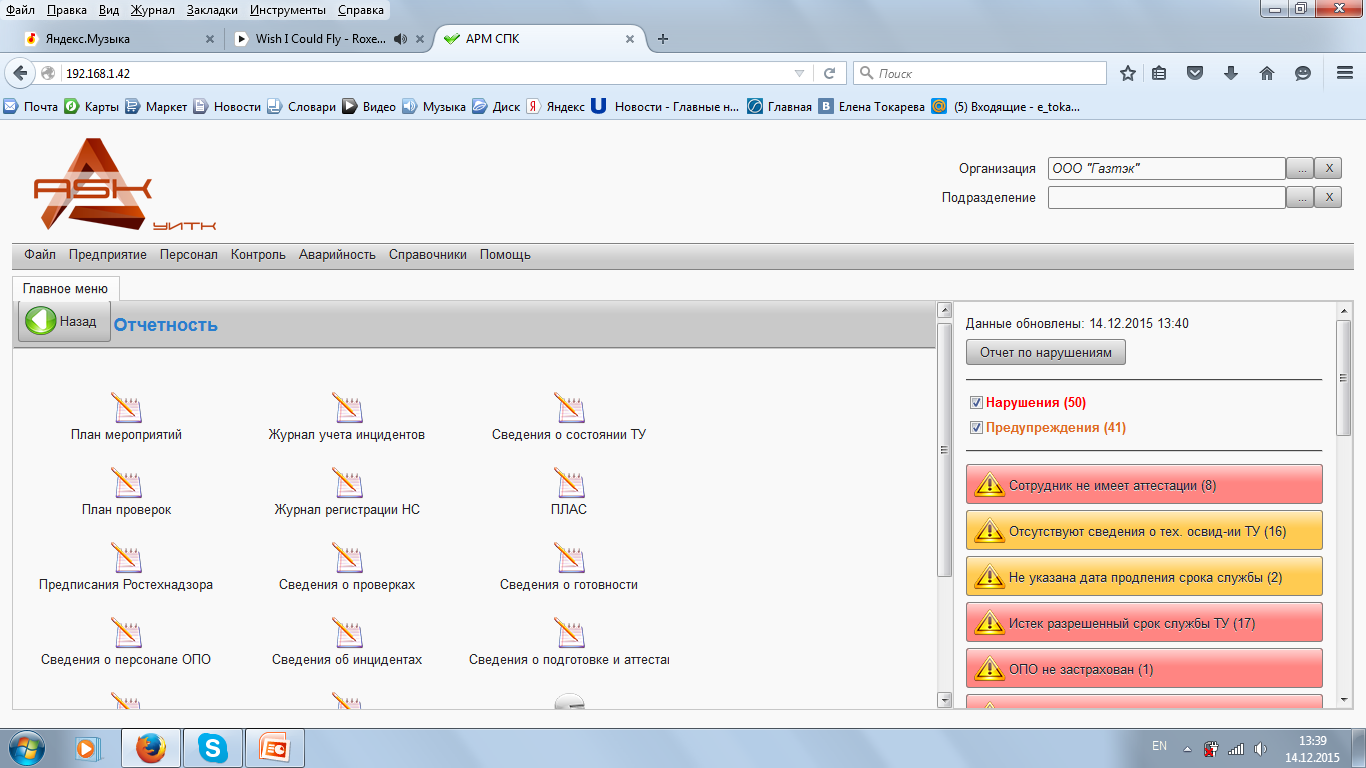 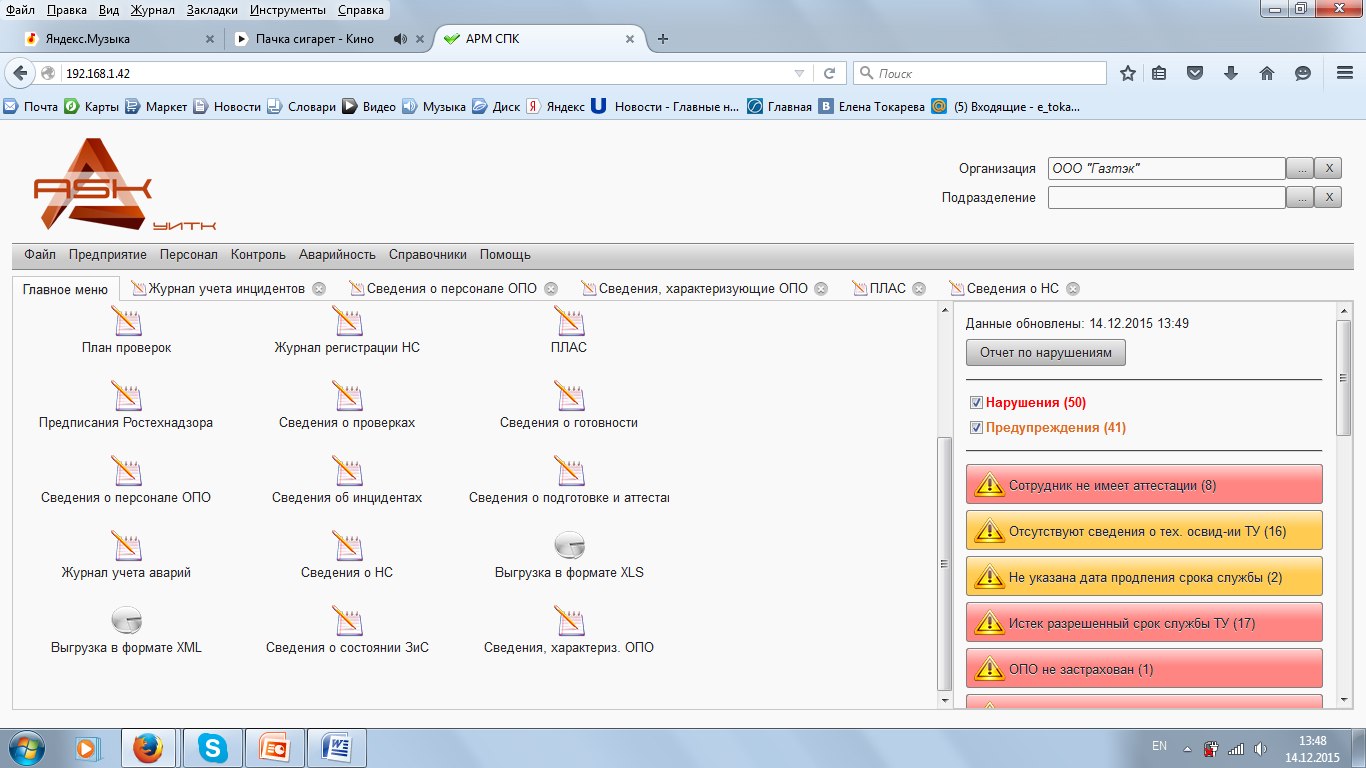 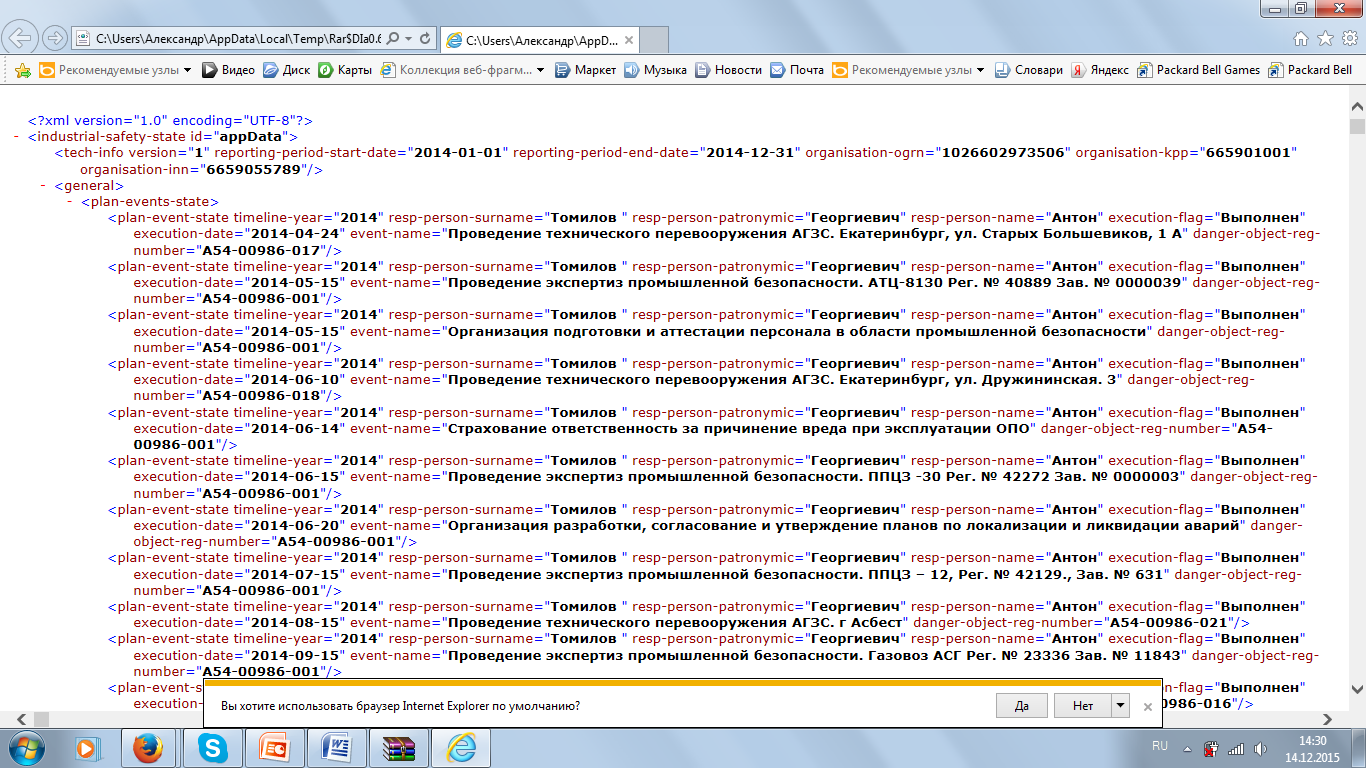 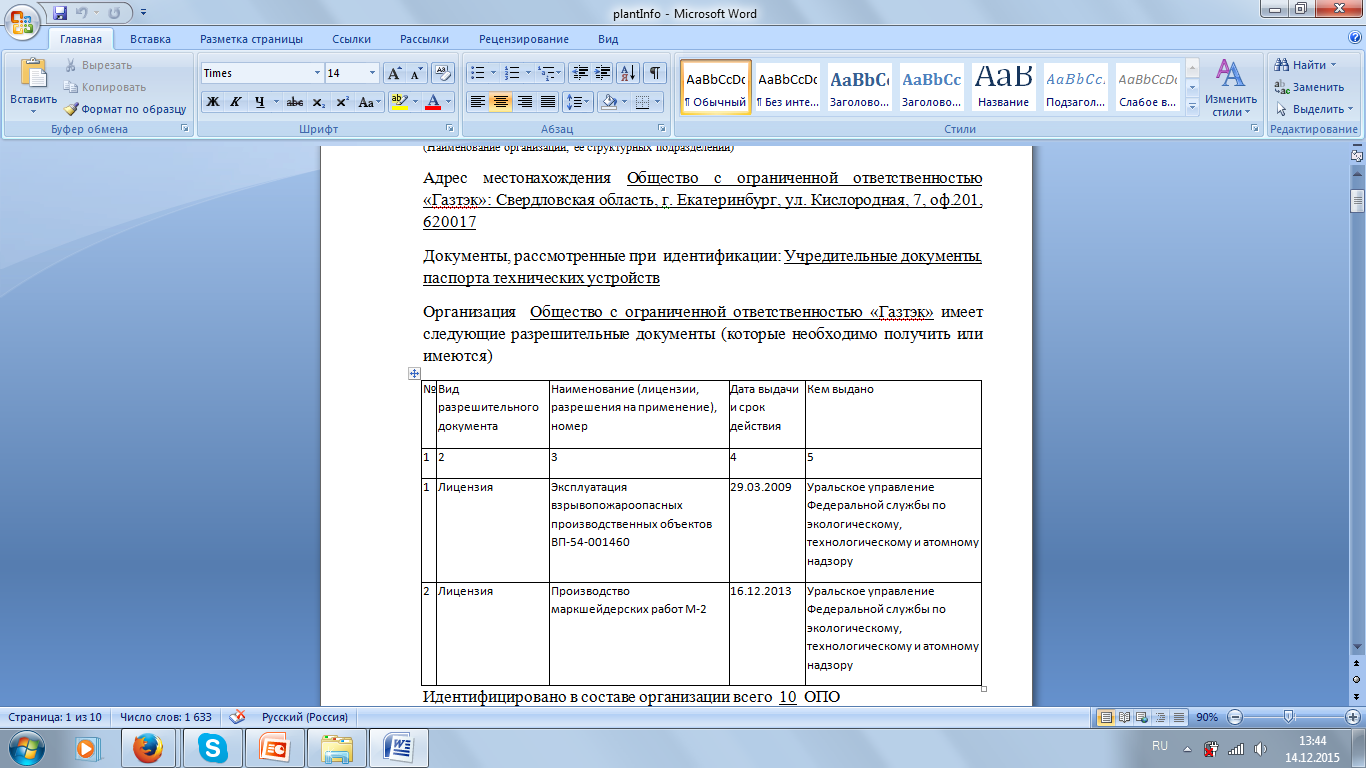 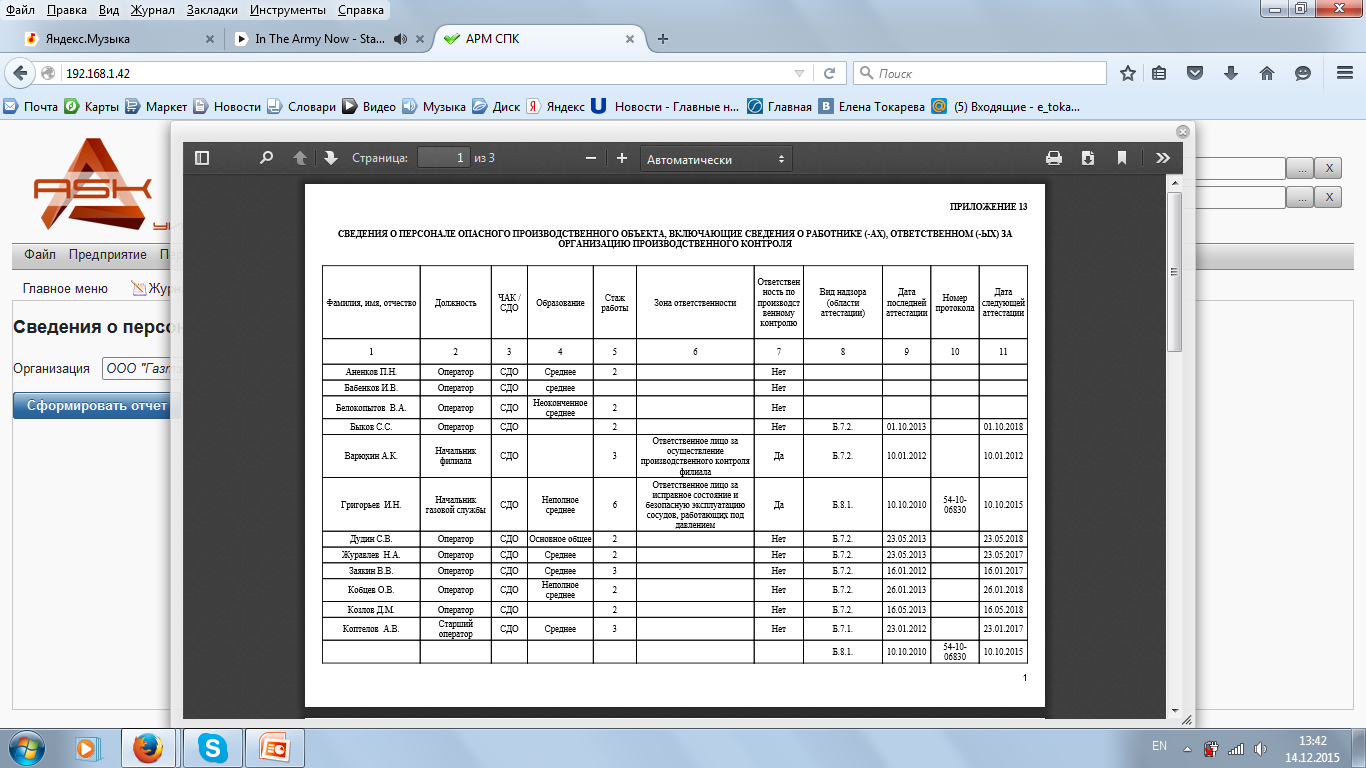 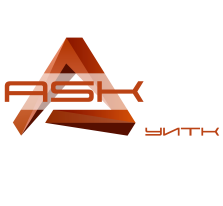 Преимущества Системы «ASK УИТК»
Отсутствие количества ограничений по созданию рабочих мест пользователей системы



Комфортность, простота и удобство в использовании Системы
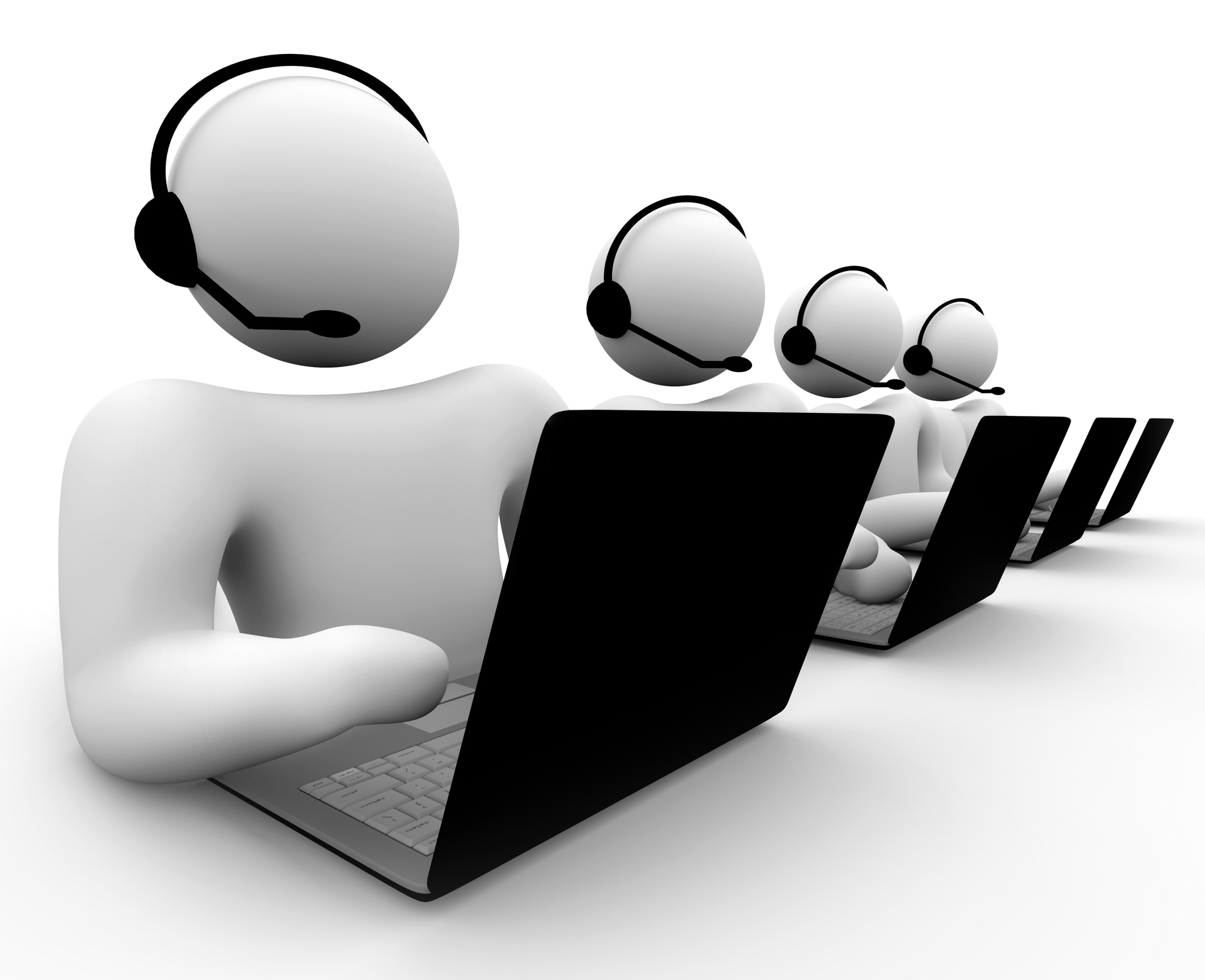 Преимущества Системы «ASK УИТК»
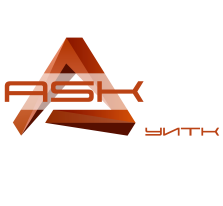 Программный комплекс
   разрабатывается с учетом специфики предприятия на основании согласованного Заказчиком технического задания. 


Стоимость и сроки исполнения работ формируются в зависимости от индивидуальных особенностей предприятия
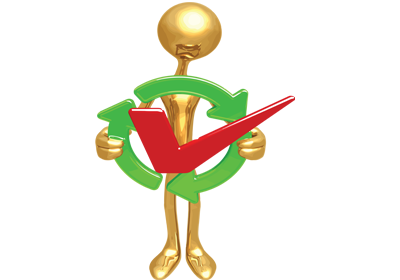 Технические возможности установки    автоматизированной системы «ASK УИТК»
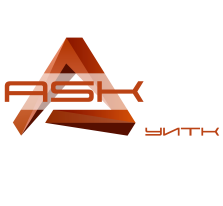 WEB-режим
Собственный сервер предприятия
Технология внедрения программы «ASK УИТК»
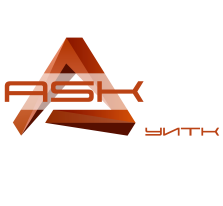 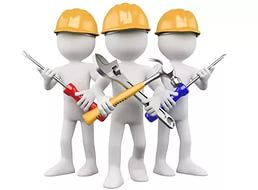